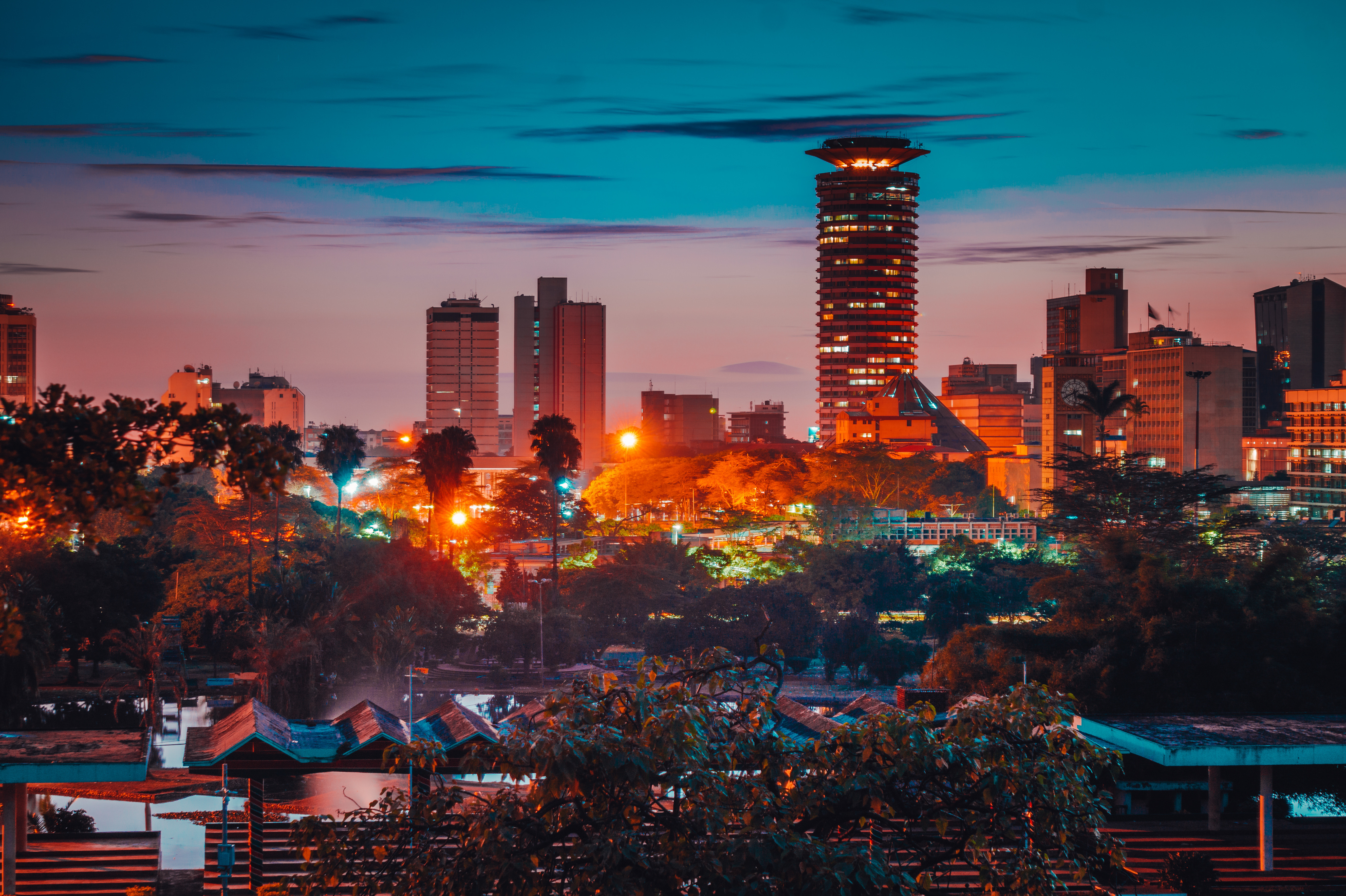 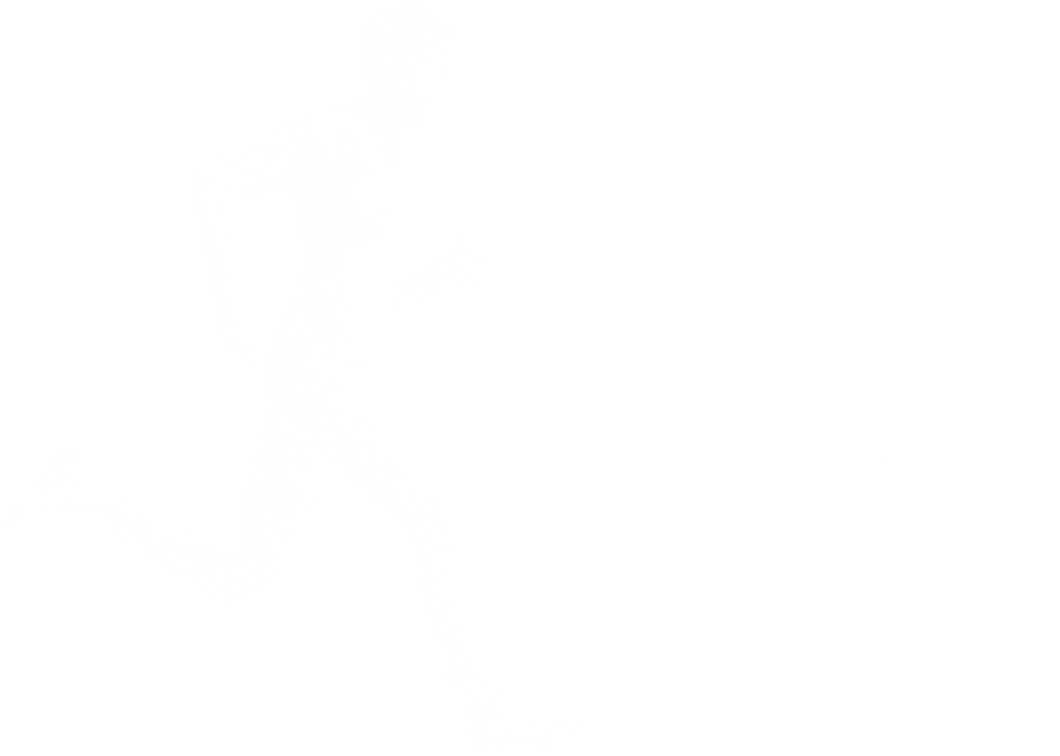 East Africa, the next frontier in Textile and Garment Manufacturing and Sourcing
Sourcing Journal Fall Summit
2nd November 2023
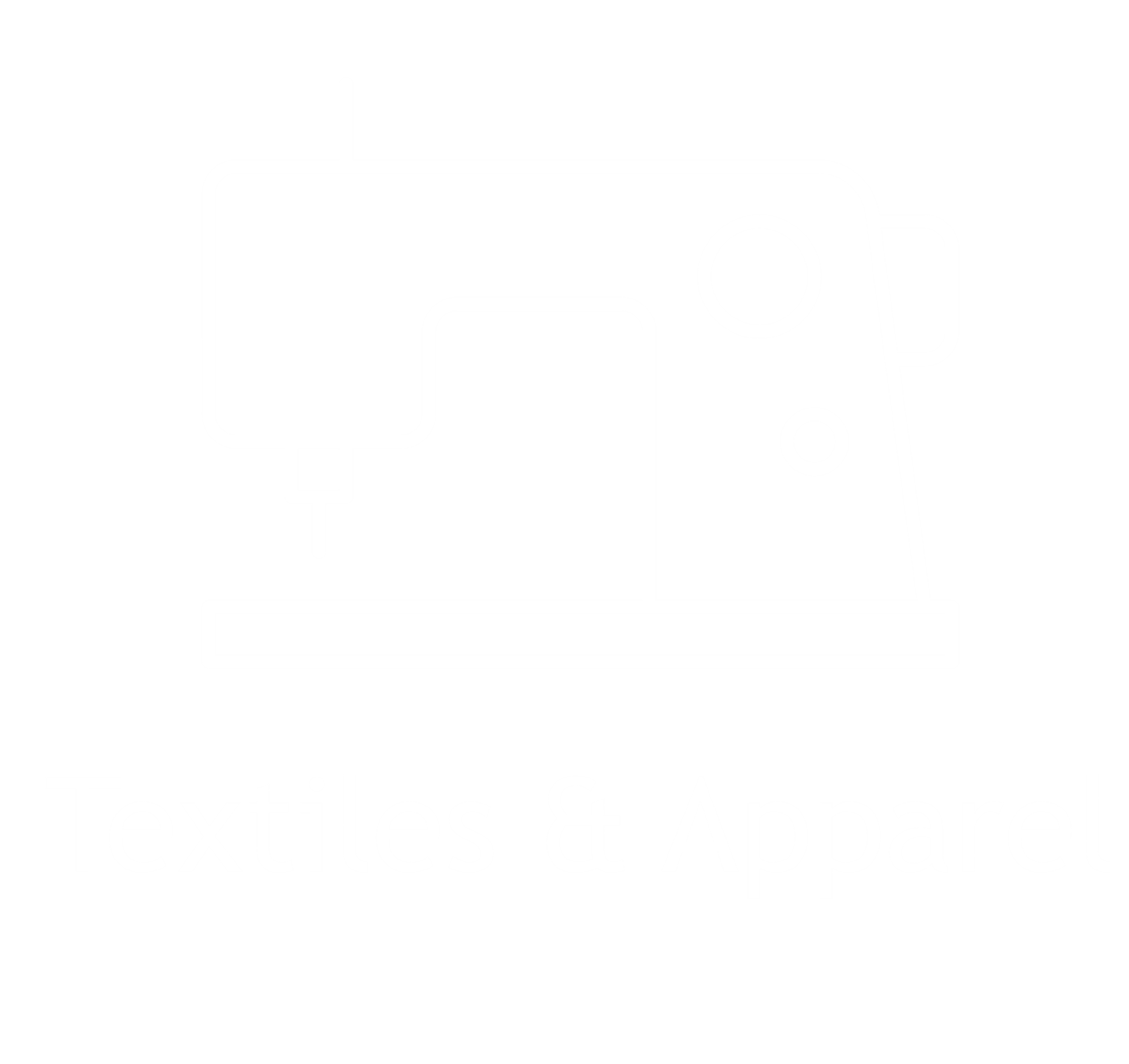 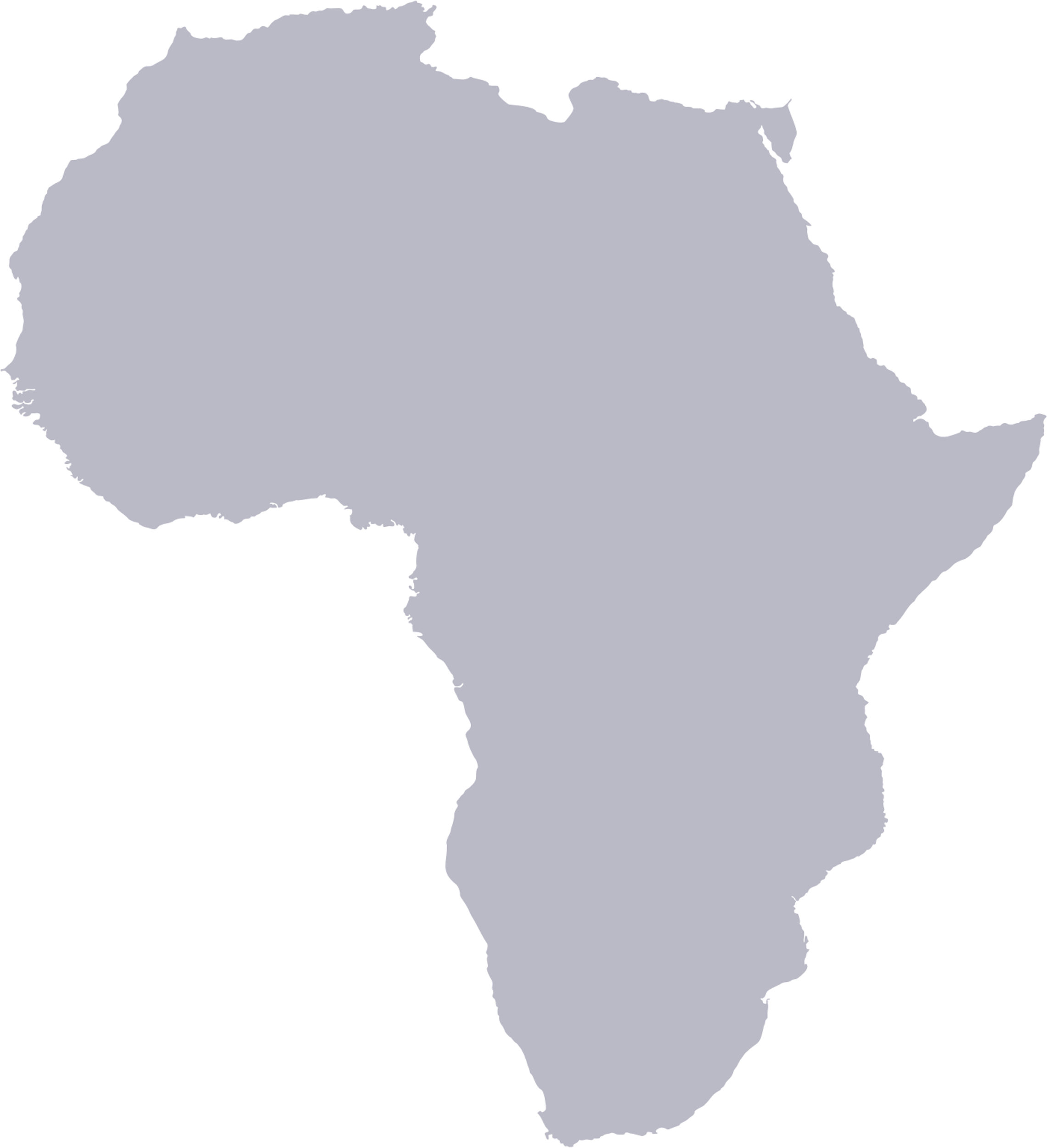 East Africa, the next frontier in Textile and Garment Manufacturing and Sourcing
Introduction
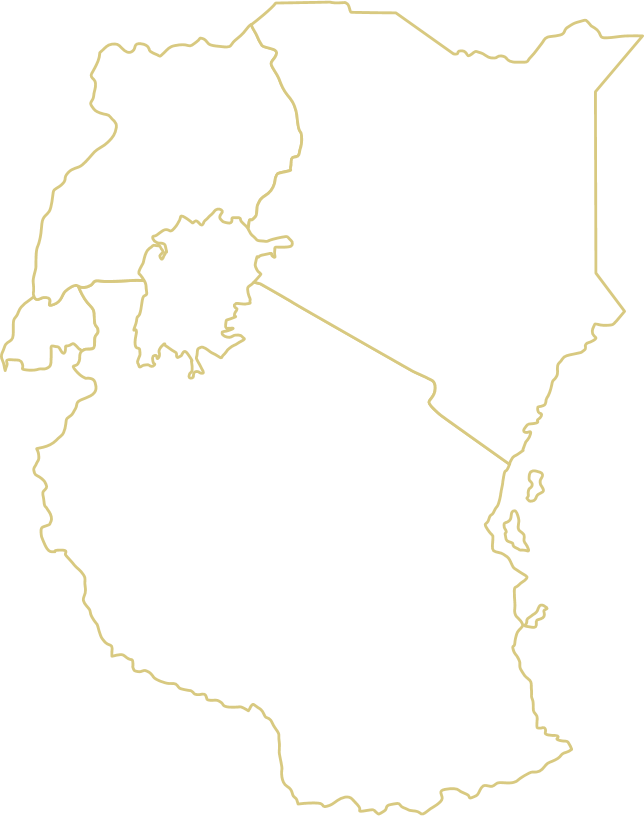 Gatsby Africa is a private charity funded by the Sainsbury’s Charitable Family Trust based in the UK. 
The organization works in strategic sectors to advance economic development in Eastern Africa 
The textile and apparel program seeks to advance the growth of the industry in the region- from farm to fashion in a sustainable and socially compliant way.
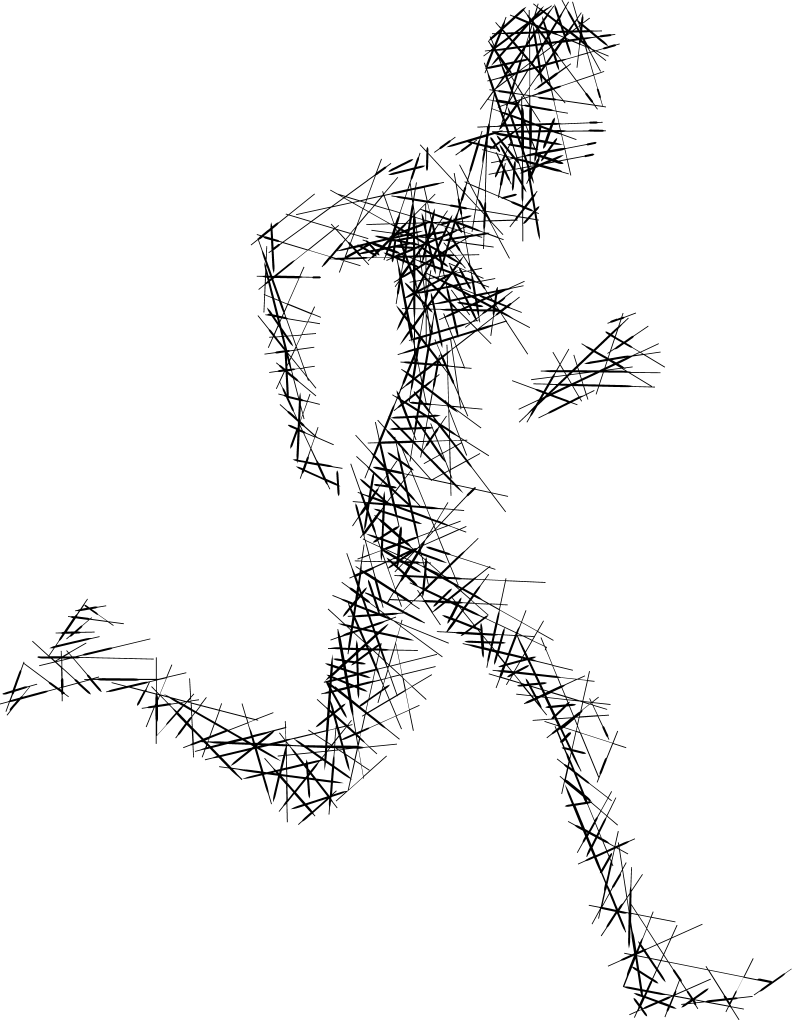 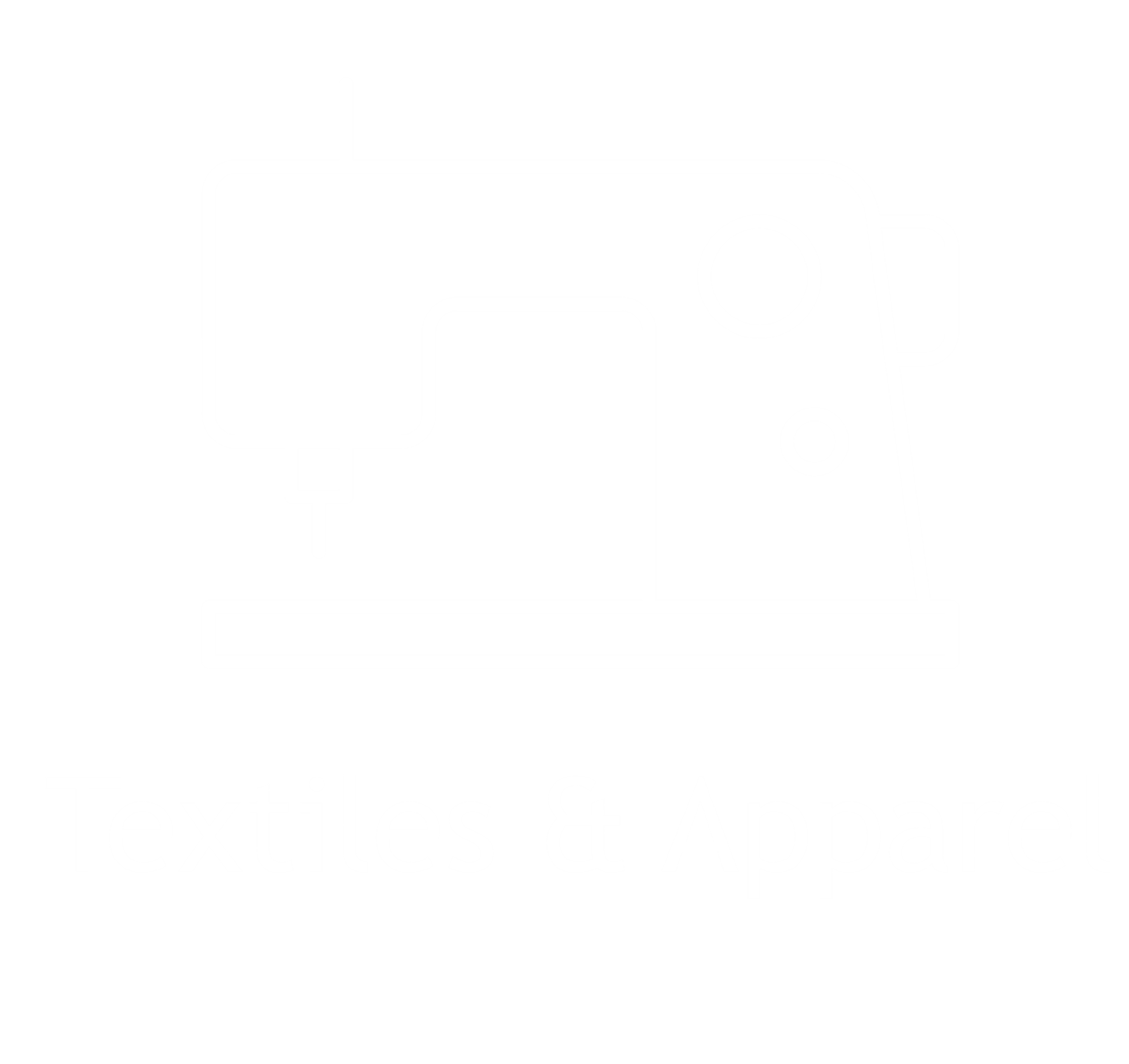 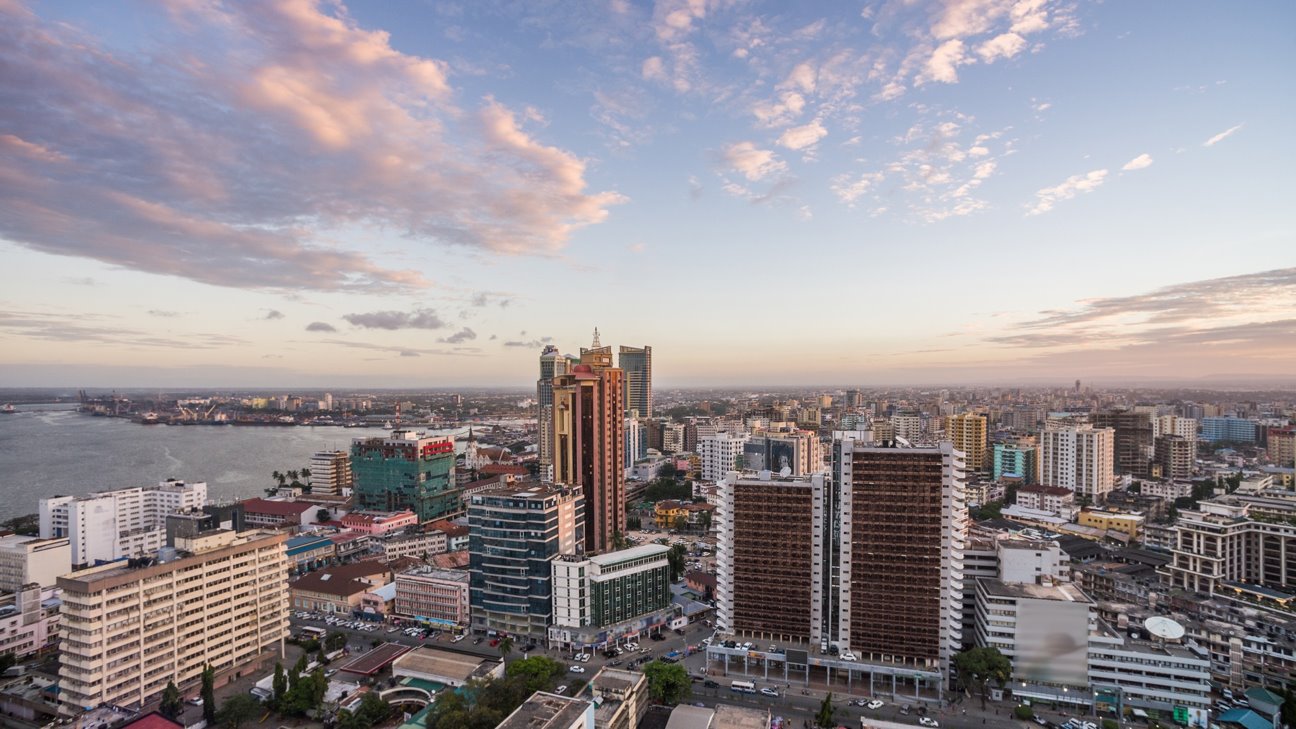 The Textiles and Apparel Programme focuses on 4 Key Intervention Areas
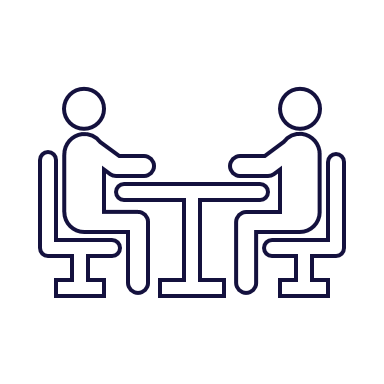 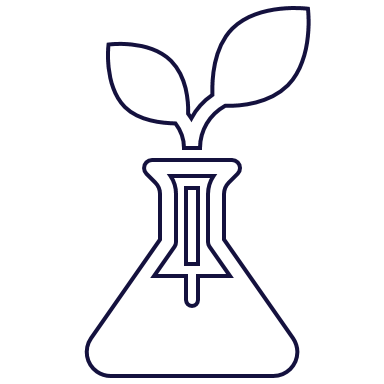 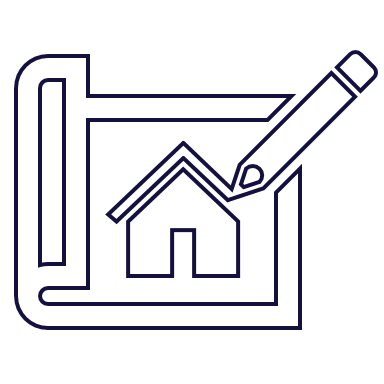 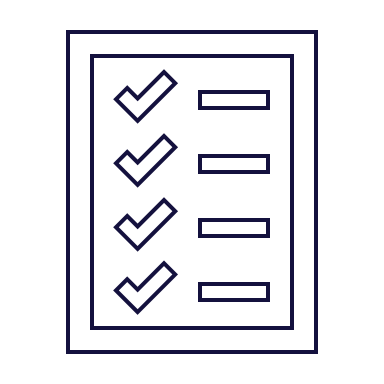 Positioning East Africa for Green Innovative & Responsible Manufacturing
Business Linkages for value chain enhancement
Technical assistance to Factories
Fit for Purpose Factory Space
Increased Regional Verticality
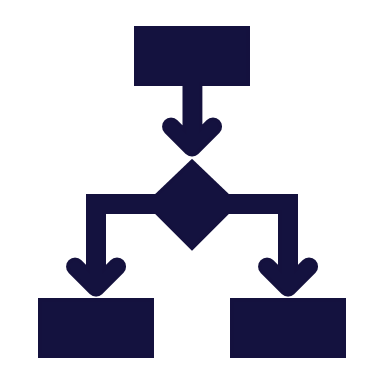 A best in class- Socially and environmentally responsible textile and garment hub in East Africa
3
East Africa overview
East Africa at a glance
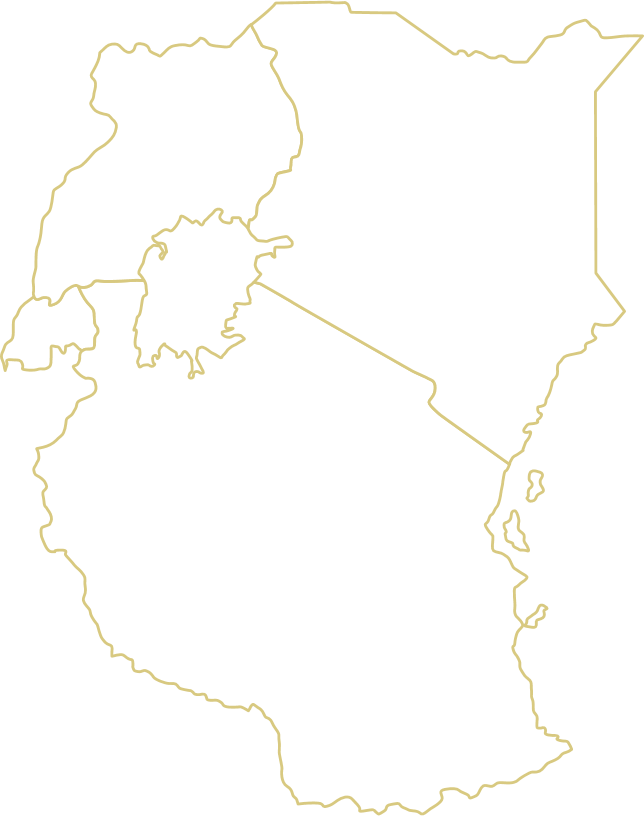 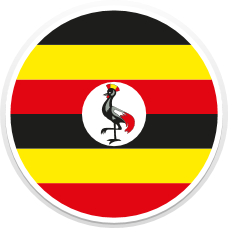 94% Green energy
(Hydro, Geothermal, LNPG
Solar, Wind and Biofuels)
Stable political environment and recognition of international law
Educated English speaking population of 100 Mio domiciled and indigenous
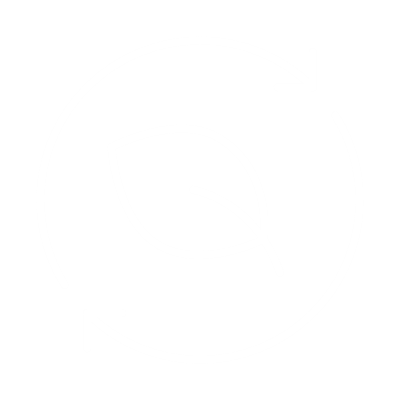 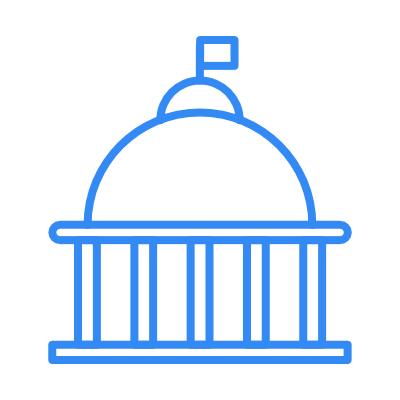 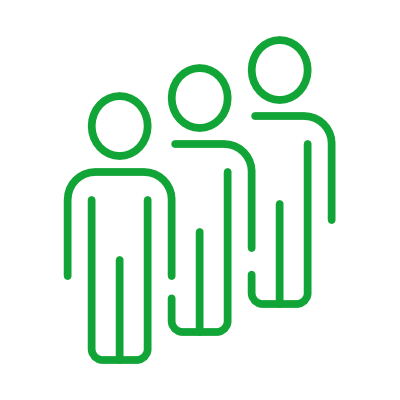 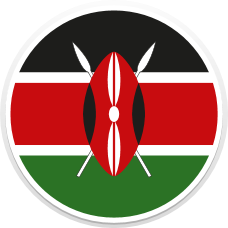 UGANDA
KENYA
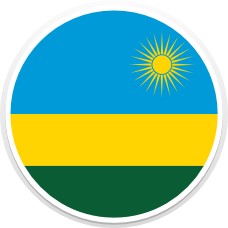 Capabilities in Organic, rain-fed and traceable cotton of up to 1mio bales/year
Robust exchange rate regimes with convertibility of foreign currency and easy repatriation of funds
Efficient interconnectivity between 4 major developing markets KE UG TZ ET and RW
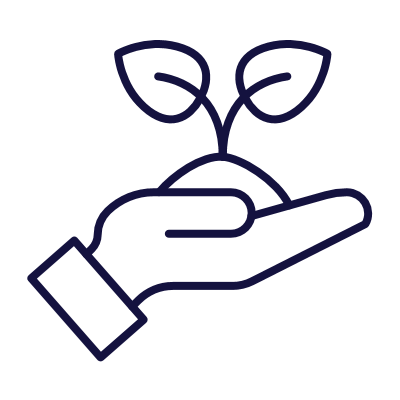 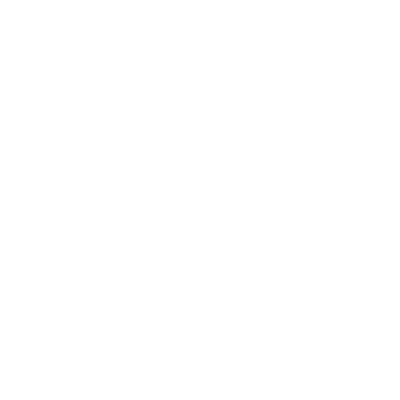 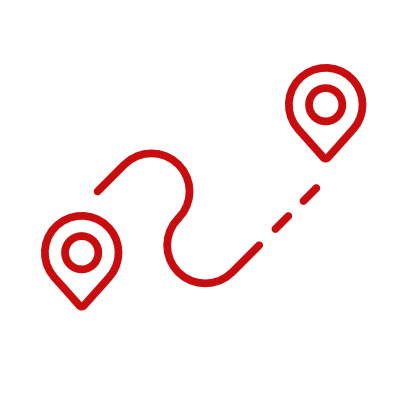 RWANDA
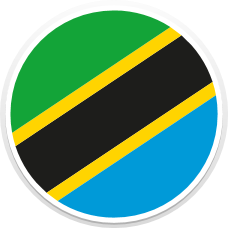 TANZANIA
Plenty of arable land for raw material production
5 International Marine Cargo ports (3 under expansion)
4000Km of coastline.
Gateway to the AfCFTA market of 350Mio consumers
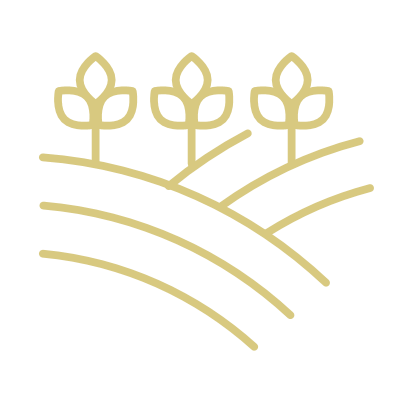 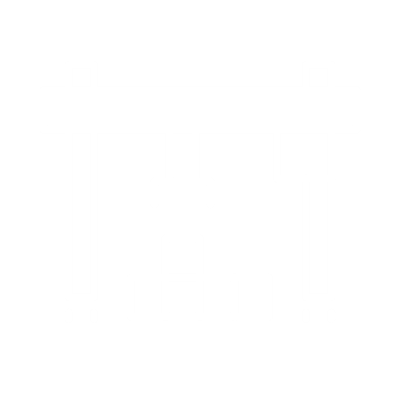 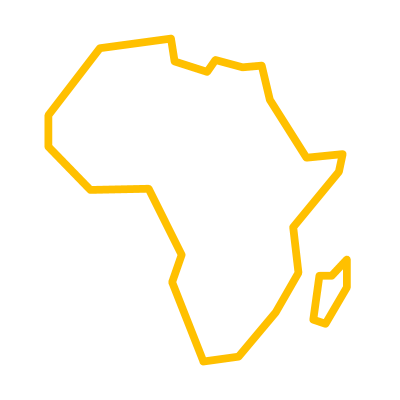 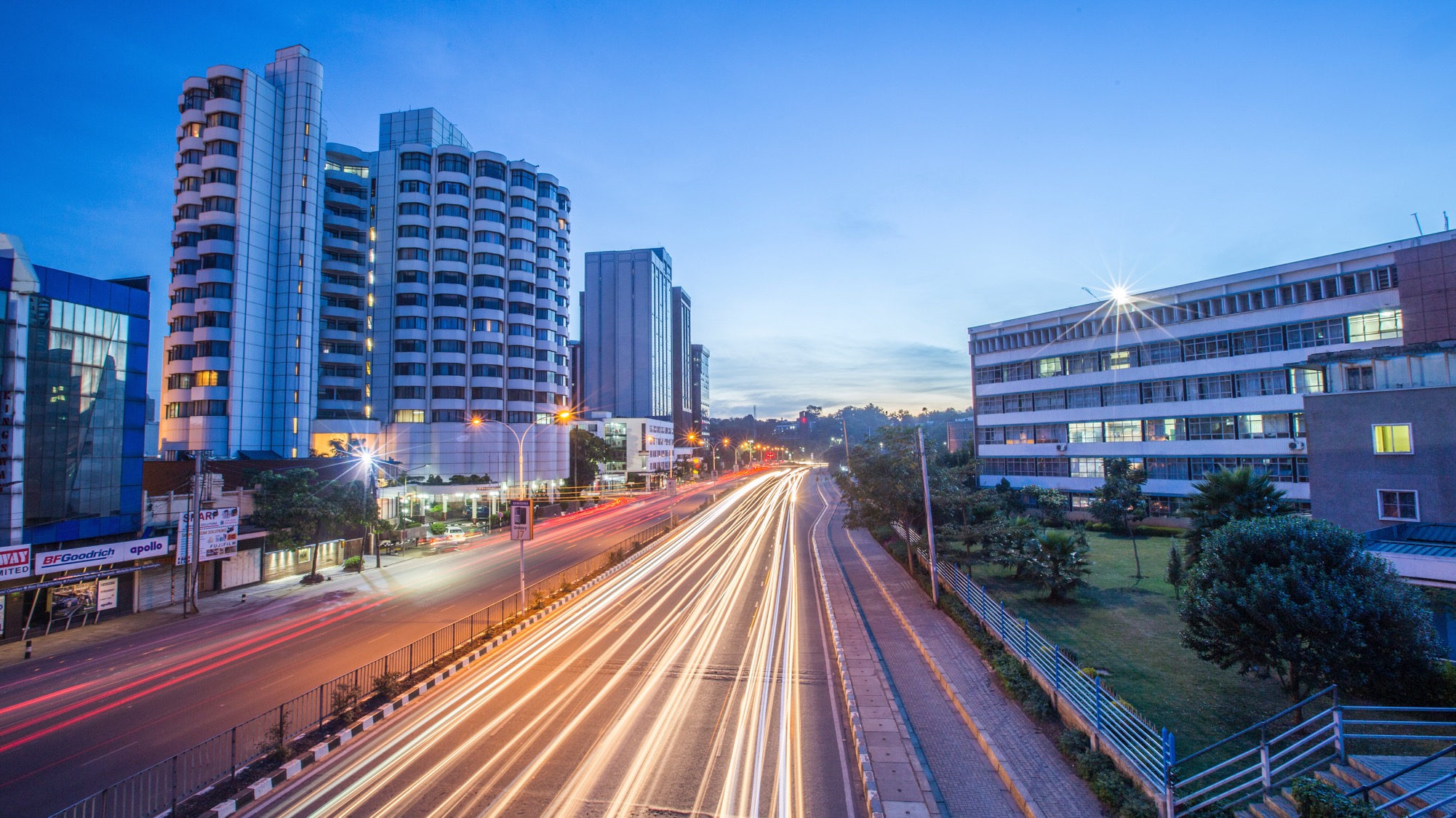 East Africa overview
East Africa is the birthplace of mobile money, home to the silicon savanna and the next frontier of innovation, creativity and fashion in Africa and the world.
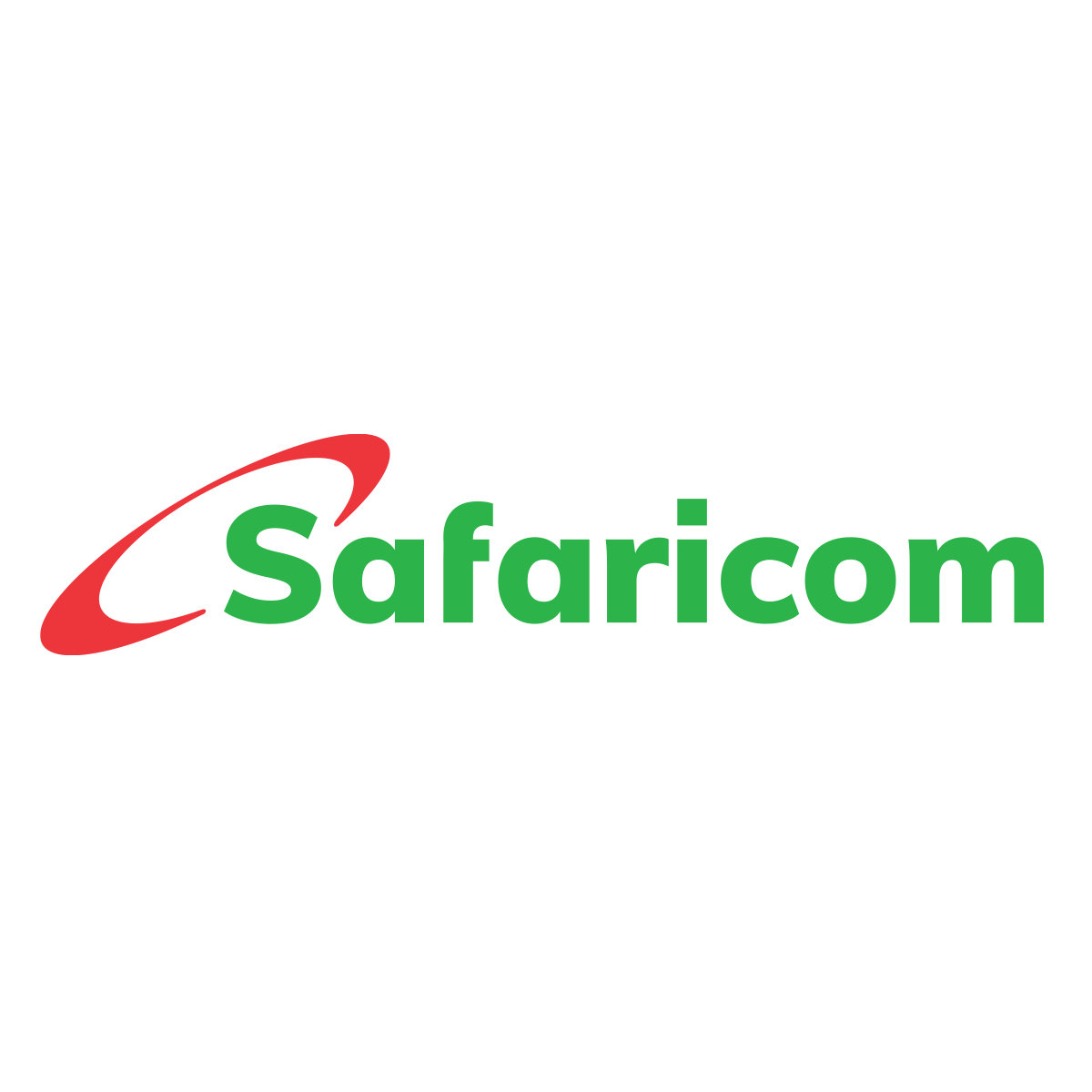 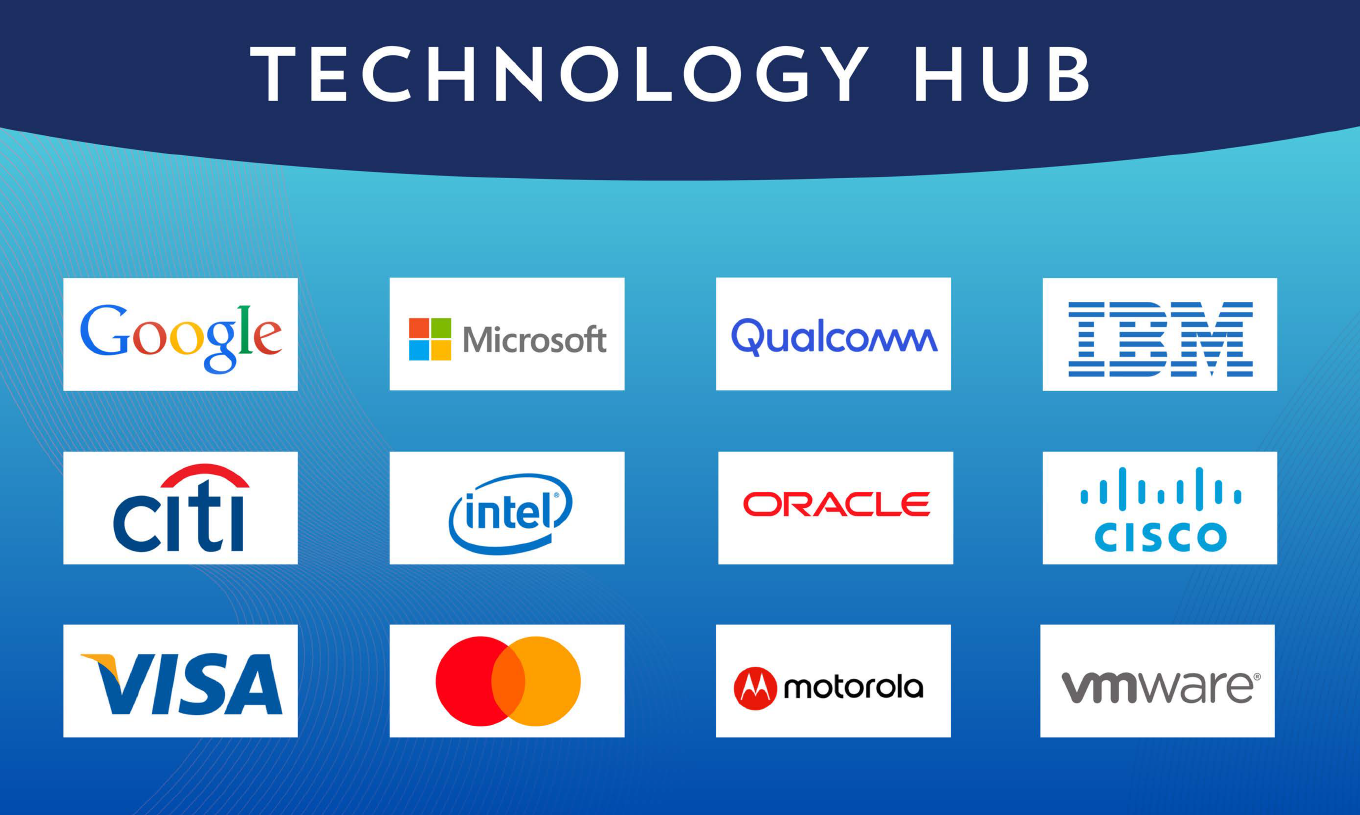 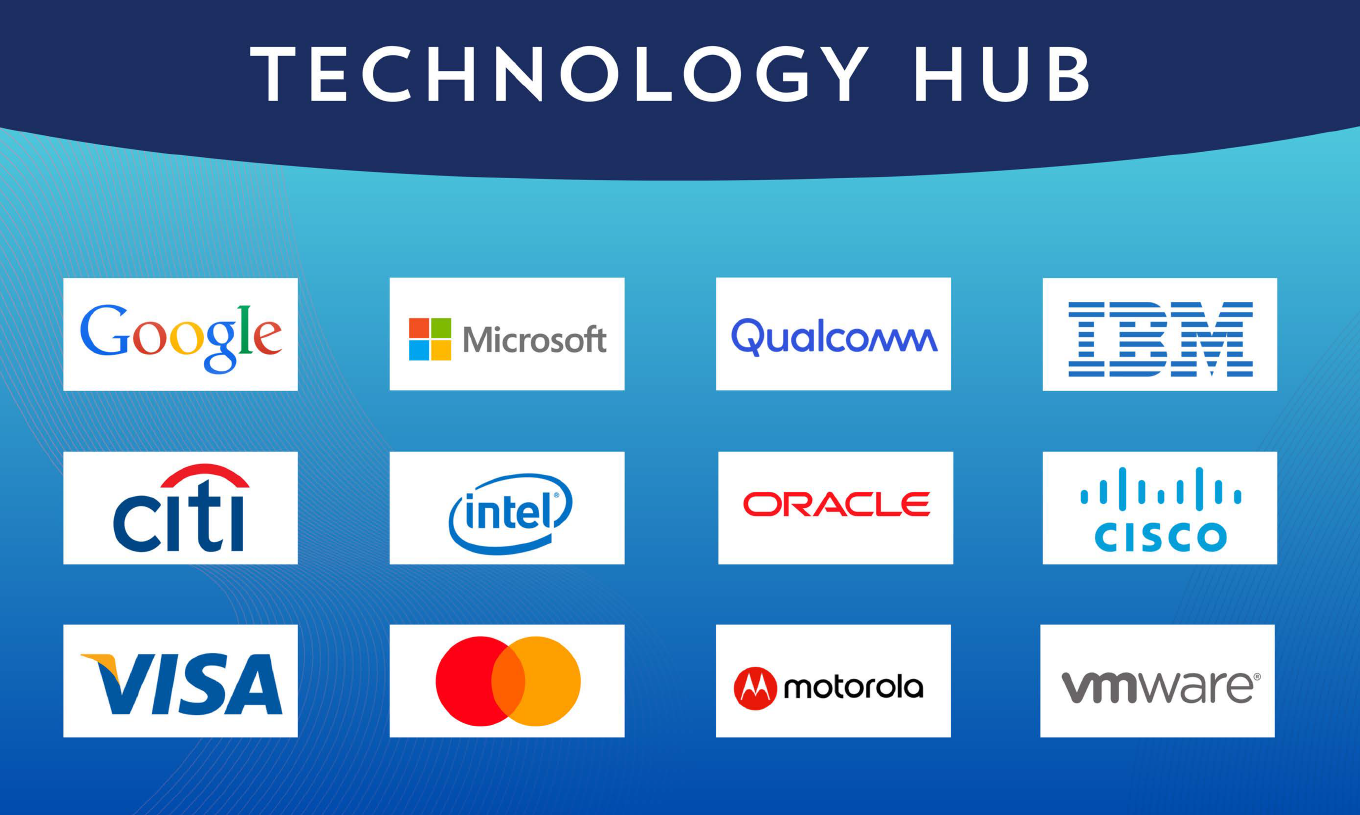 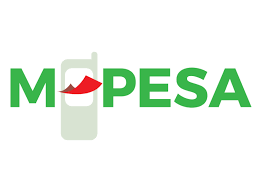 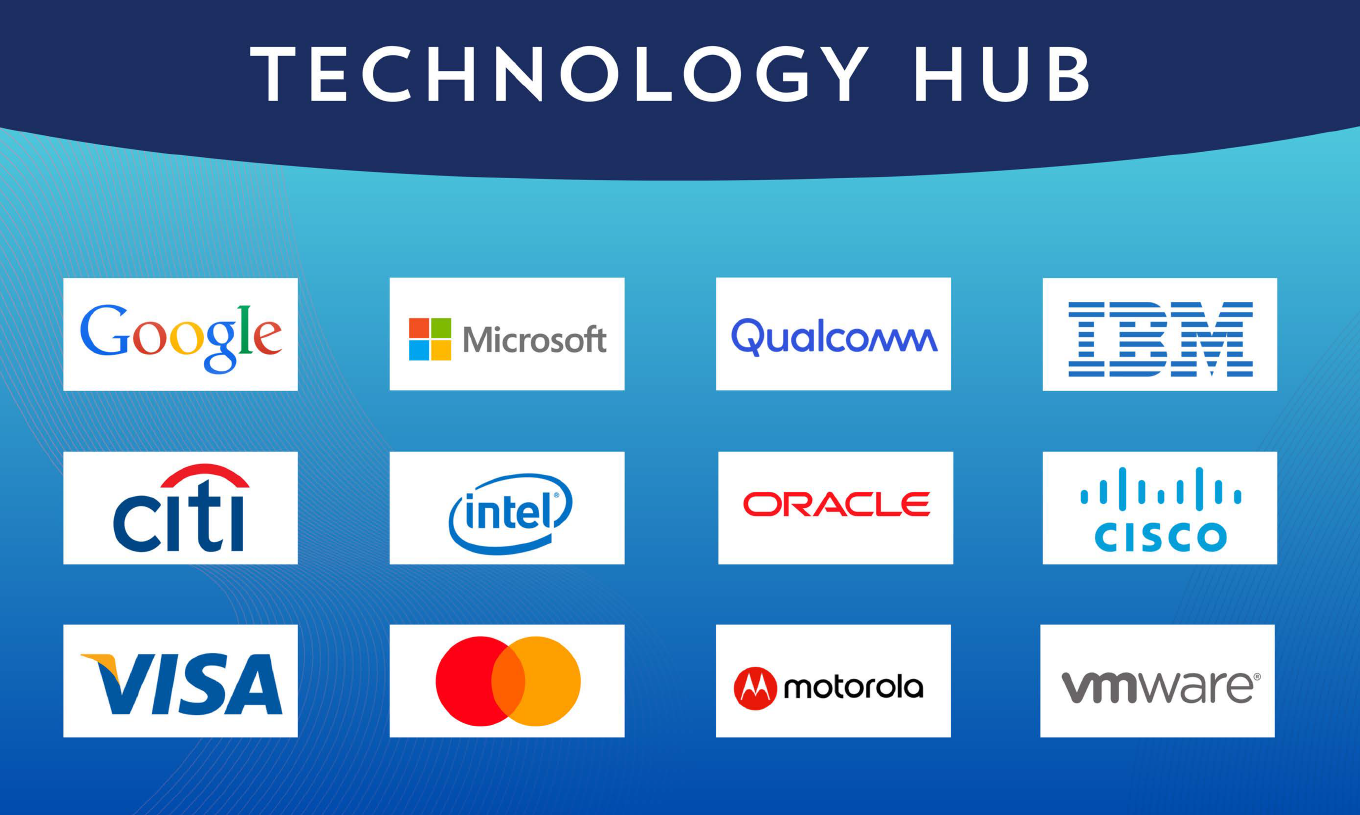 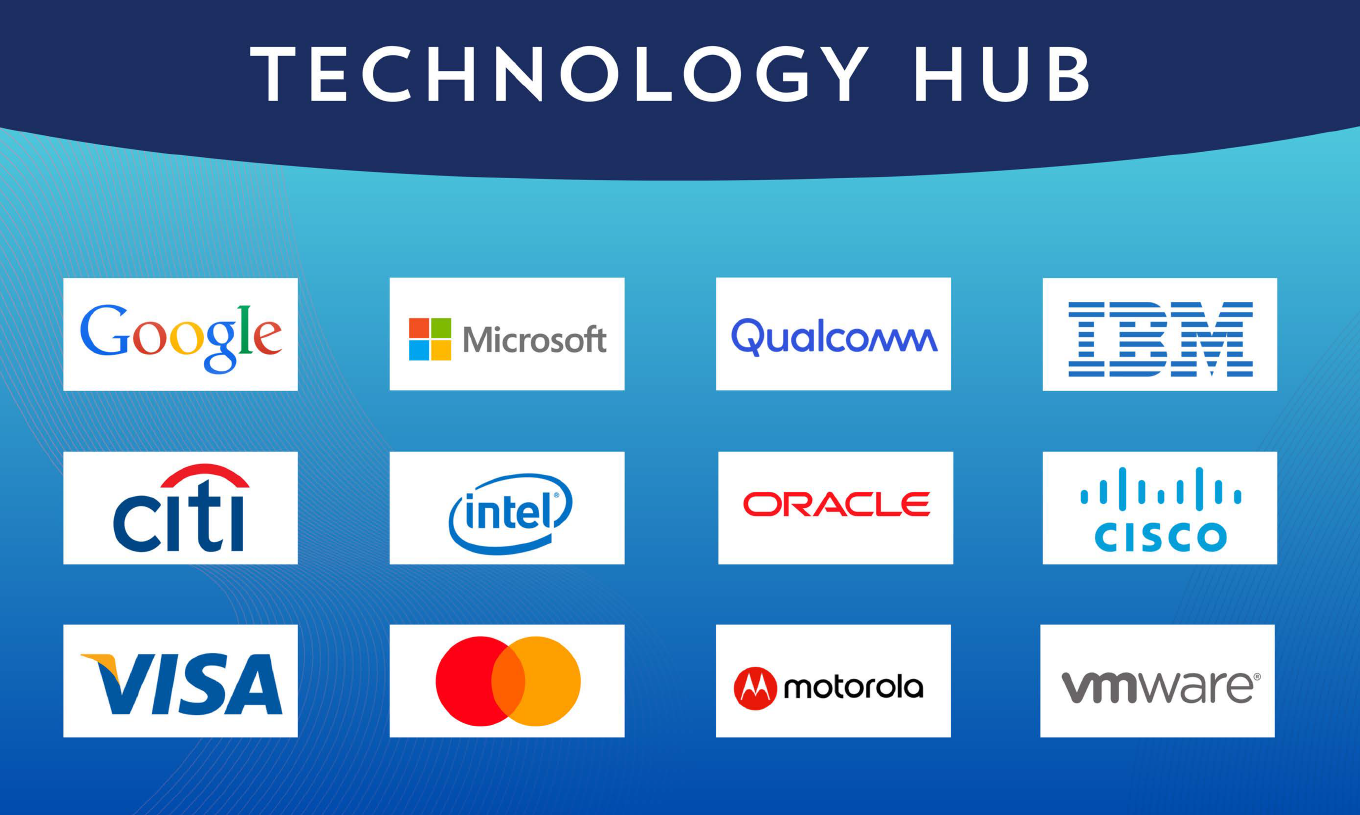 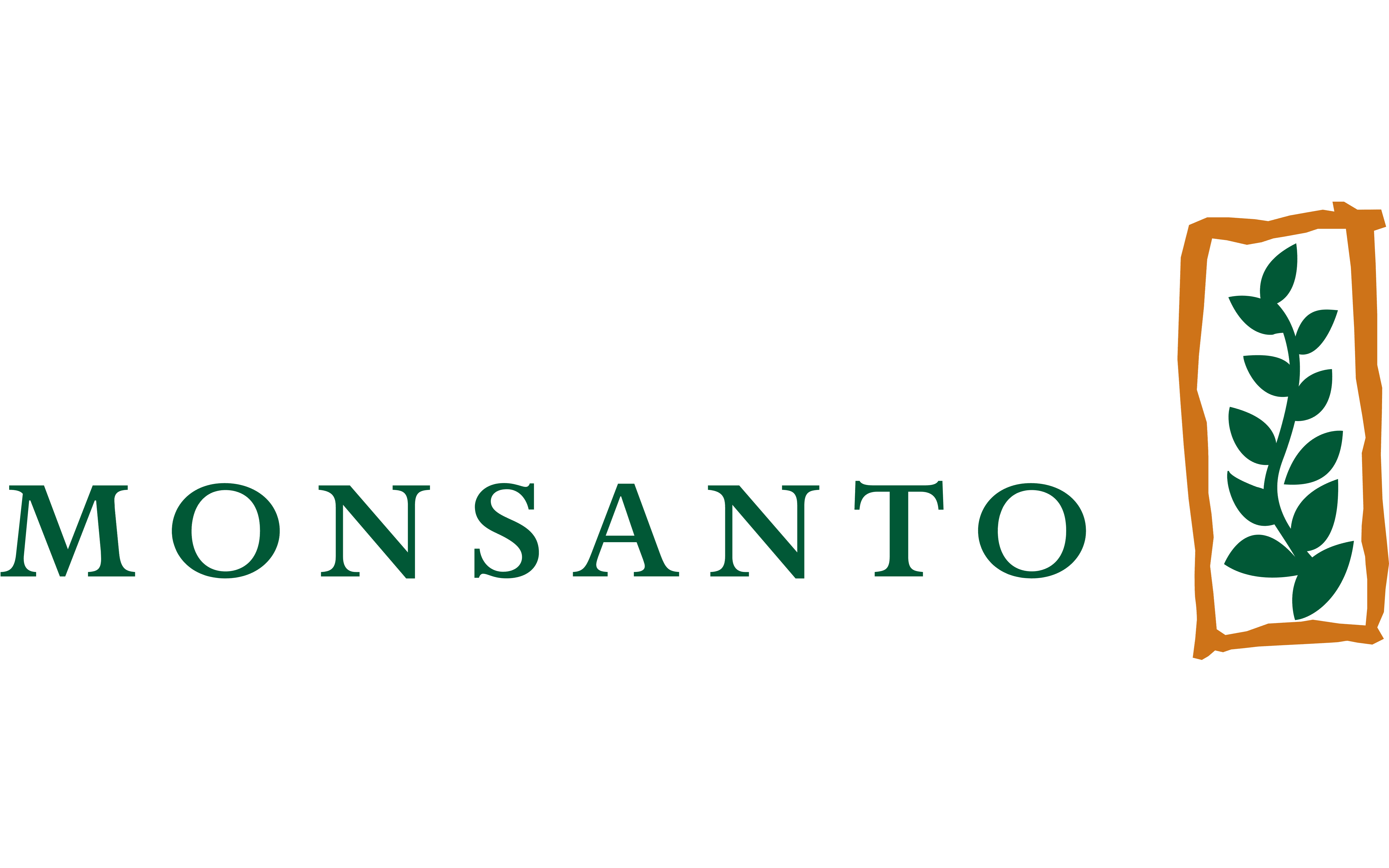 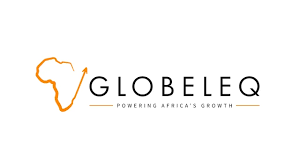 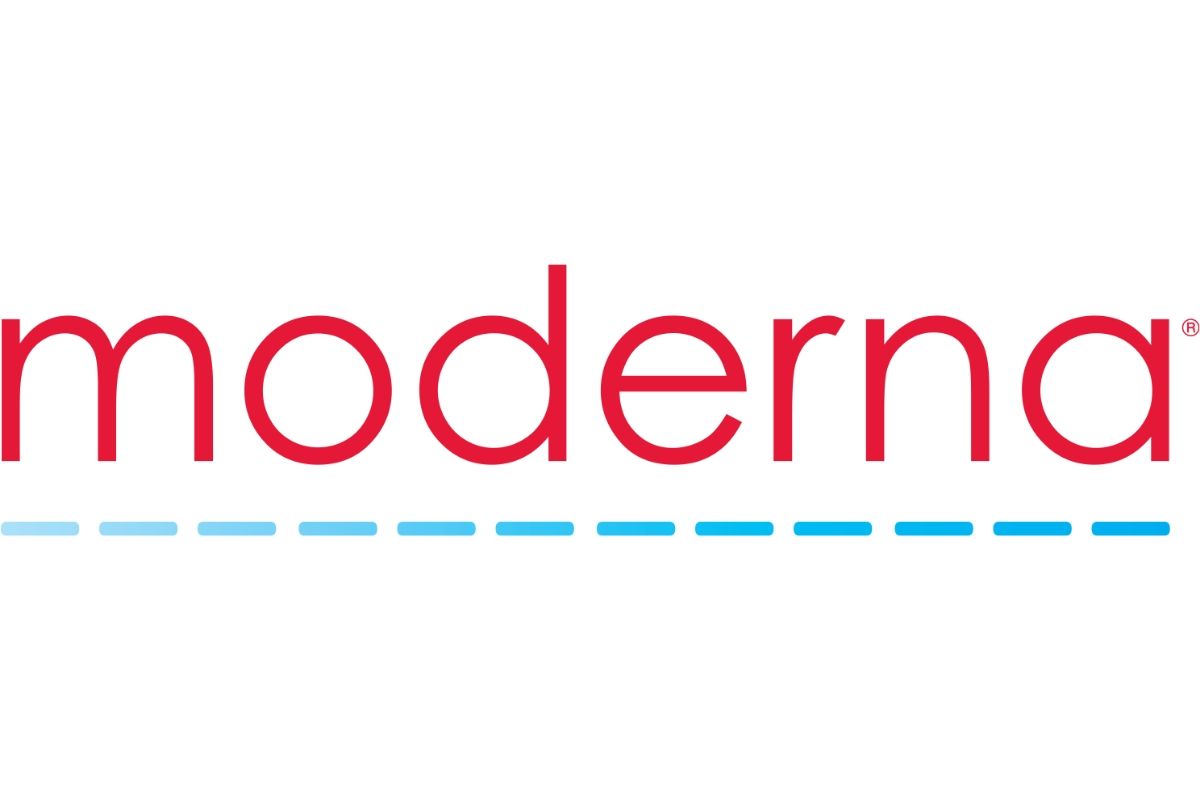 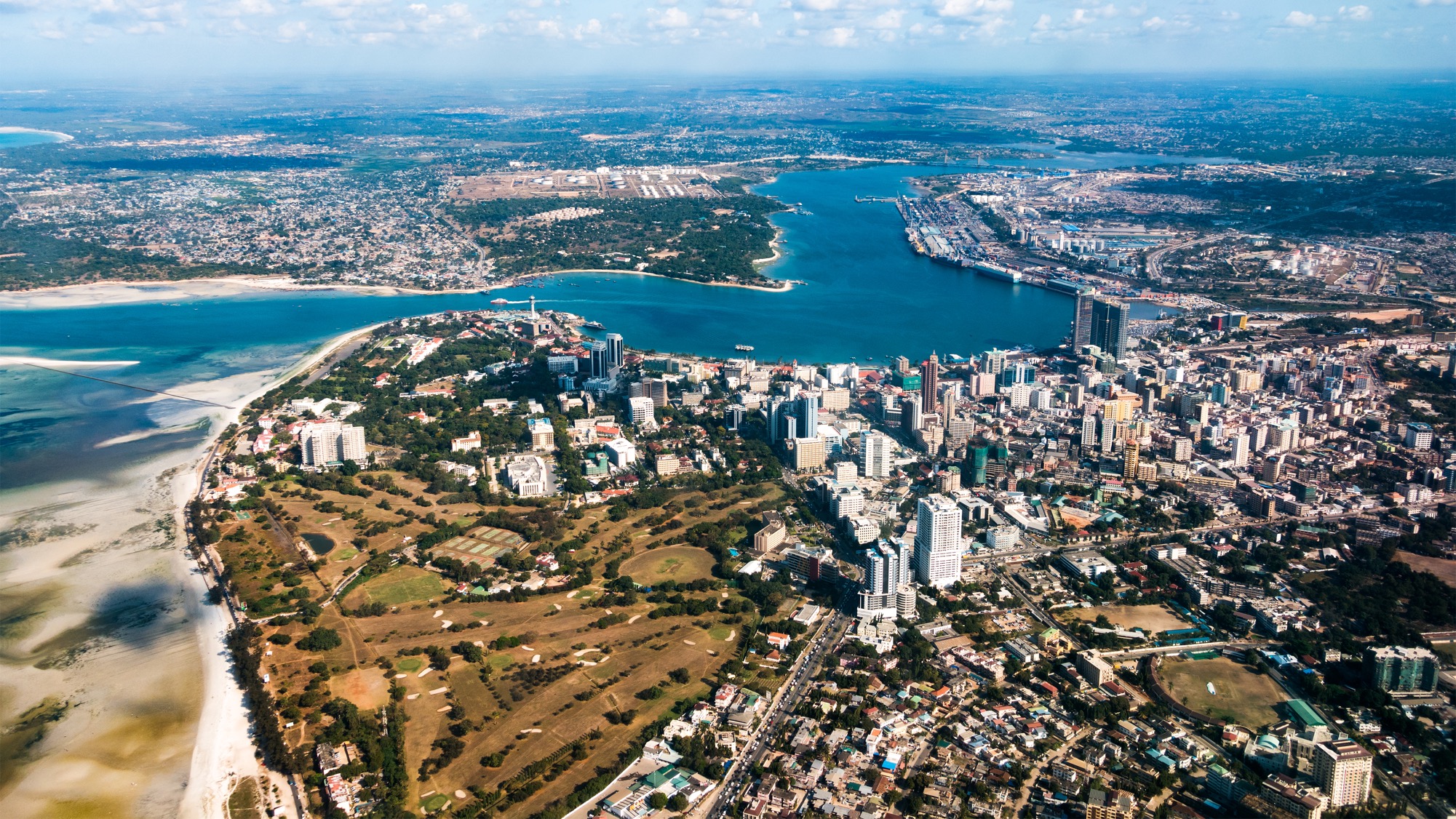 East Africa overview
Country Overview
Statistics by country
Kenya
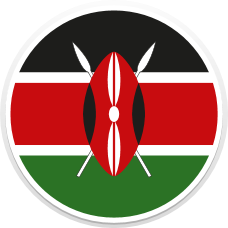 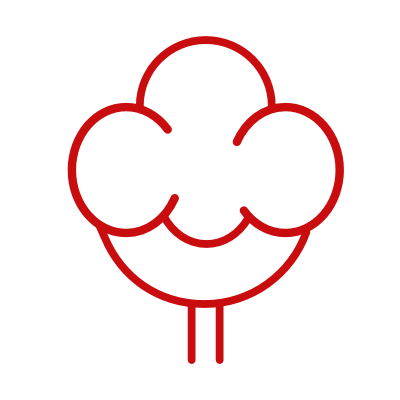 The leading single exporter of garments under AGOA with just under USD 600Mio of exports annually and the highest concentration and growth in manufacturing capacity.
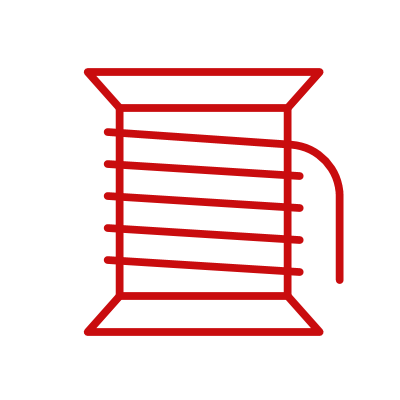 15 Textile Mills 3- fully vertical (cotton to clothing)
27 Garment manufacturing Units, including names such as MAS Intimates, Hela Clothing, Best Lifestyle Corp, United Aryan, Mega Apparel and Goldkas of India
Fabric Capabilities in Woven and Knits: Sheeting; Uniforms, Flannels; Home Furnishings, knitted cotton and synthetics, digital printing and embroidery 
Exporting Woven Denim Bottoms & Jackets, Cotton Cargo pants & shorts, Knitted Tops & bottoms, Synthetic Bottoms Stretch Wovens shirts, Woven Tops & Bottoms; scrubs & neckties, T-Shirts, Polo, Shorts, Pants, Sportswear, Jacket, track suits) Active Wear (sports bras, tops and pants, yoga wear), sleepwear and lifestyle wear (hoodies, T-shirts, pants, jackets)
Leading brands Tommy Hilfiger, Calvin Klein, TCP, Wrangler, Lee, North Face, Vans Levi’s, HM, Walmart
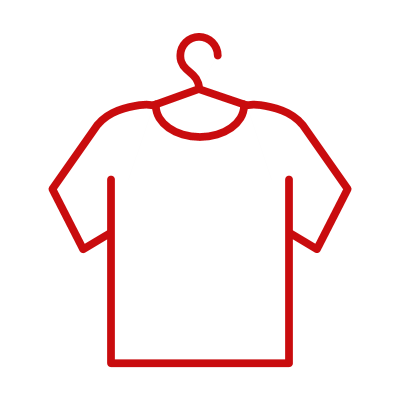 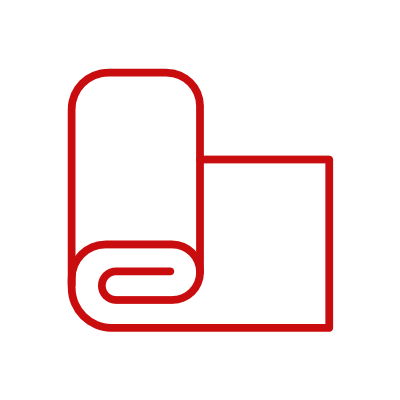 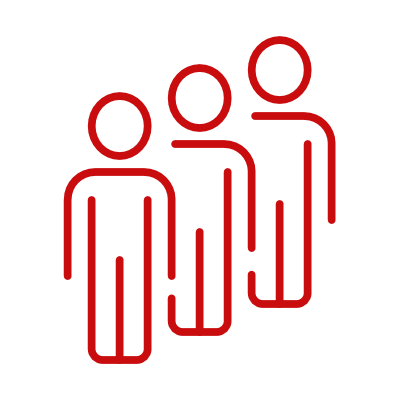 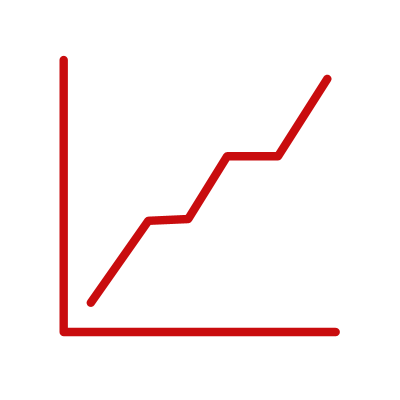 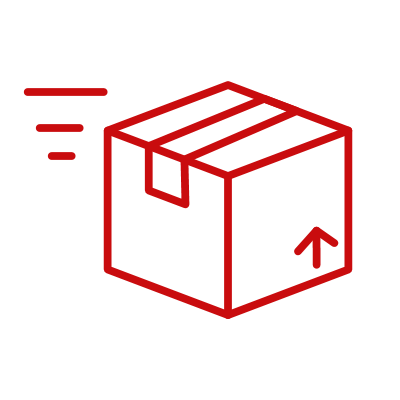 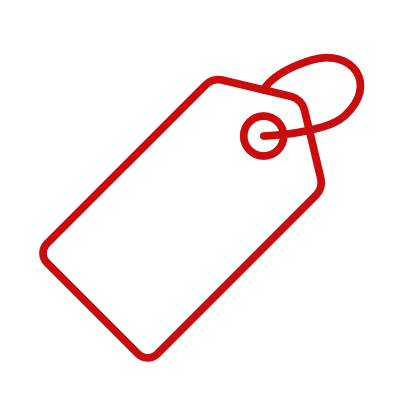 Statistics by country
Tanzania
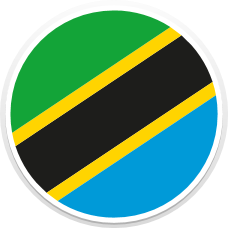 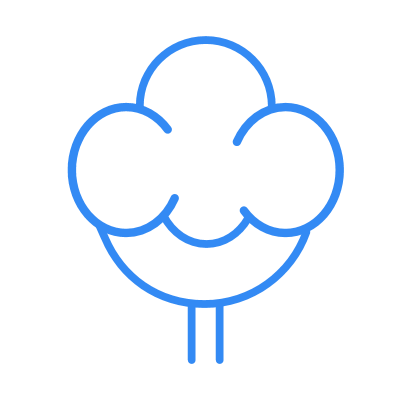 The leading producer of cotton in the region with ample organic cotton, traceability and strong potential for natural fibre. Tanzania has an emerging garment industry.
4 large textile mills, one already supplying fabric for exports to the US. Tanzania also has the biggest fully integrated textile facility in EAC, with over 30,000 spindles, full traceability in cotton and 40 knitting machines. 
The country also has massive potential in banana, pineapple and sisal fibres. There are several manufacturers in the domestic market seeking investment opportunities. With a right off-taker, they would be willing to invest in further verticality.
Leading brands sourcing from Tanzania include Calvin Klein, Tommy Hilfiger, TCP, North Face, Wrangler, Vans, Levi’s 
The factories have capabilities in Denim, Sportswear, and Leisure wear.
Most investors are from Mauritius, China, Kenya, Taiwan
Natural Energy Tanzania (1,700 MW Hydro, Gas, LNPG (2030), 42% coverage)
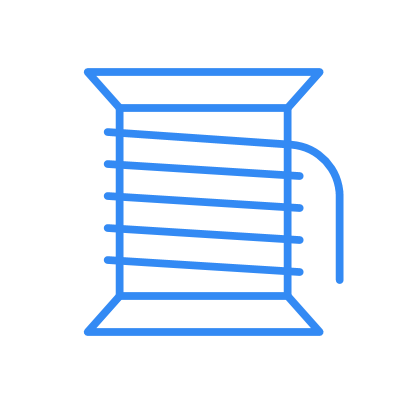 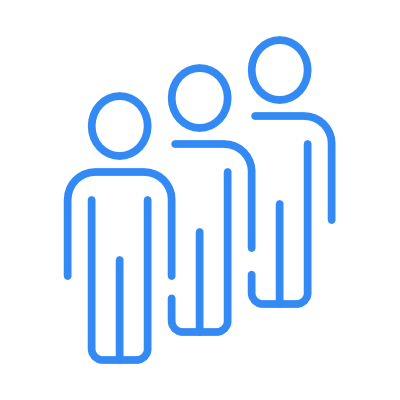 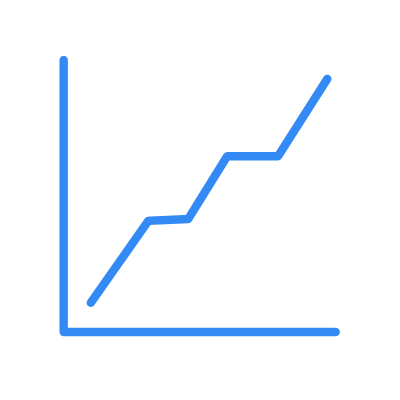 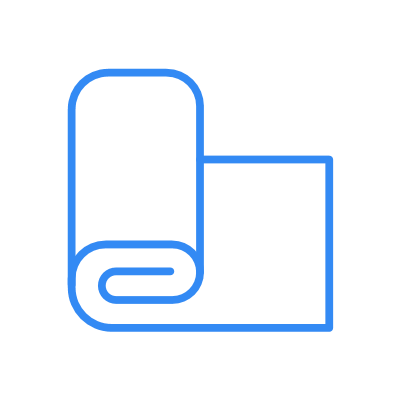 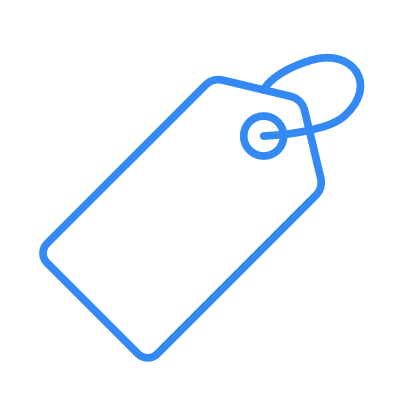 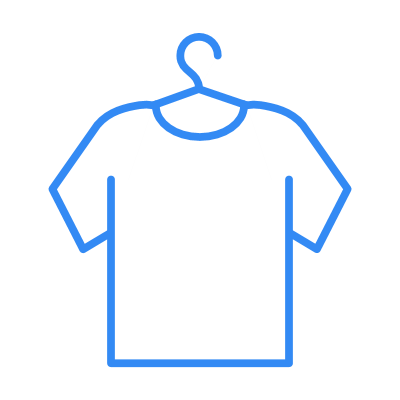 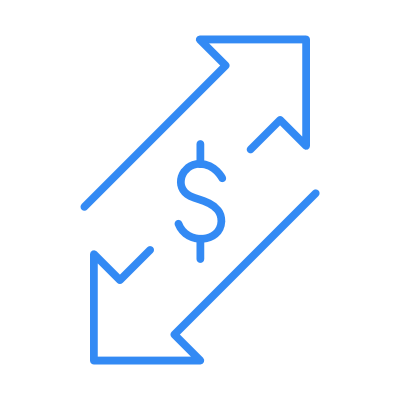 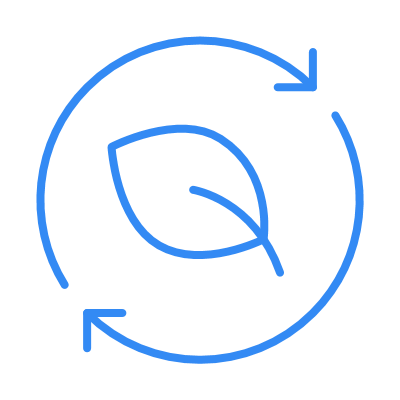 Statistics by country
Uganda
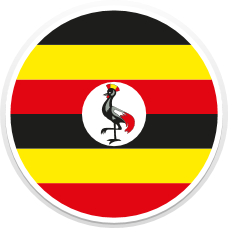 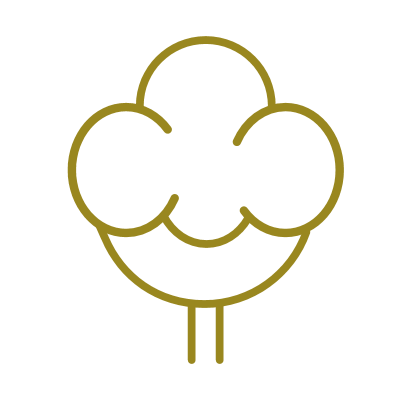 Known as “The Pearl of Africa” Uganda offers an unparalleled opportunity to set up a fully vertical operation.
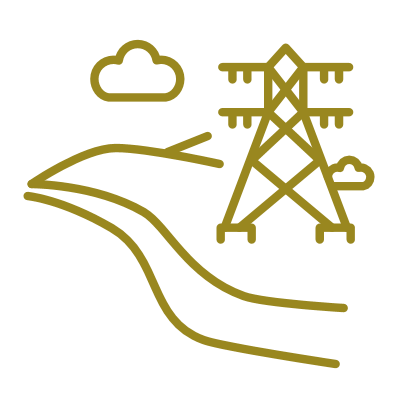 Uganda has an extensive natural dividend with plenty of food, water, and power. Electricity in Uganda is the second cheapest in the region and fully supplied by hydro. The country has room for the development of commercial farms. 
Uganda also has high literacy rates, and thanks to its food dividend, labor tends to be cheaper. 
There are 3 large textile mills, 2 are fully integrated, 1 already exports to the EU and is BCI/ CMIA certified. 
Brands sourcing fabric from Uganda: Jack and Jones, 
Products being sourced: Knits Mens, Women’s and Kids clothing, Knitted & Woven Fabrics, Tops & Bottoms; Uniforms. Medical Textiles Spinning (cotton); Weaving; Knitting; Processing; CMIA/ BCI,  ISO 9001 – 2015, ISO 14001 – 2015, ISO 12485 – 2016
Uganda (2600MW, Hydro, 45% coverage)
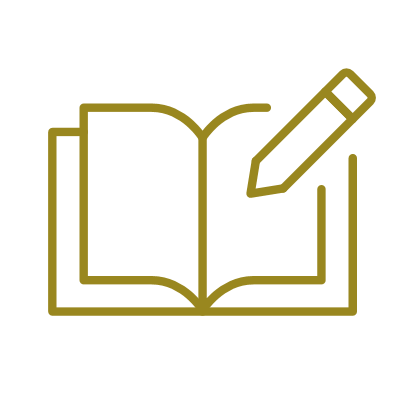 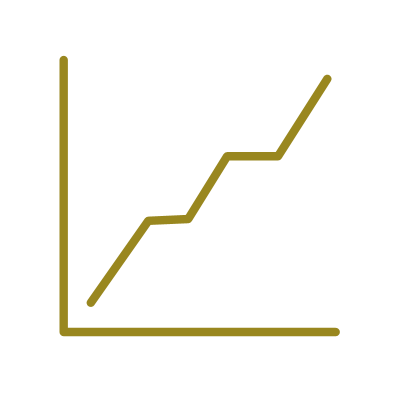 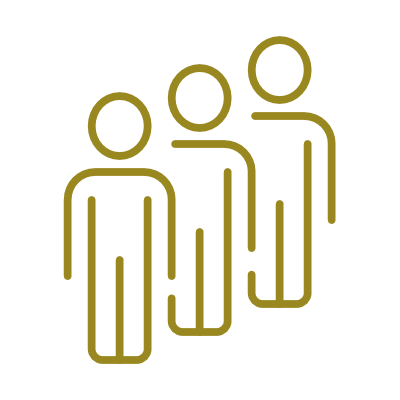 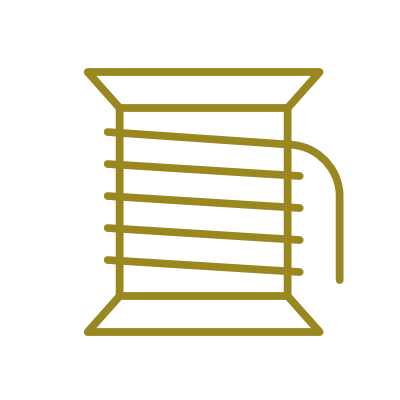 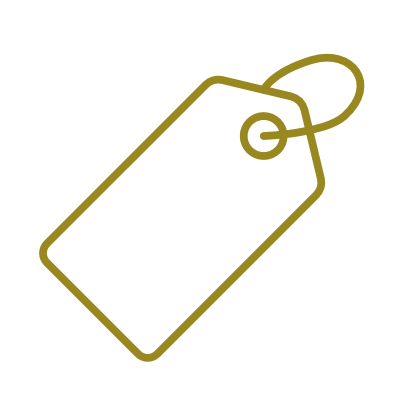 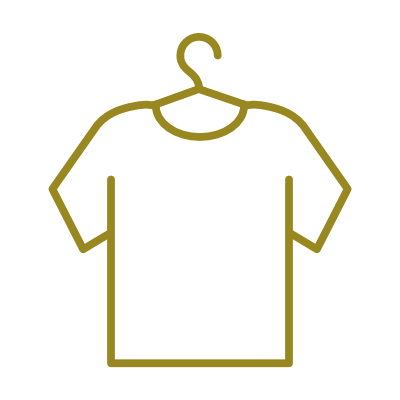 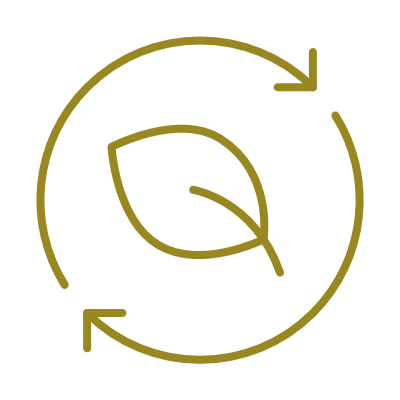 *Most trade to Uganda goes through Mombasa port, add 4 days transit to Kampala and Jinja
Statistics by country
Rwanda
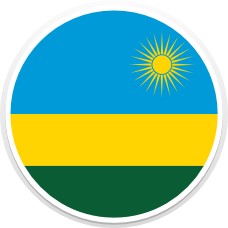 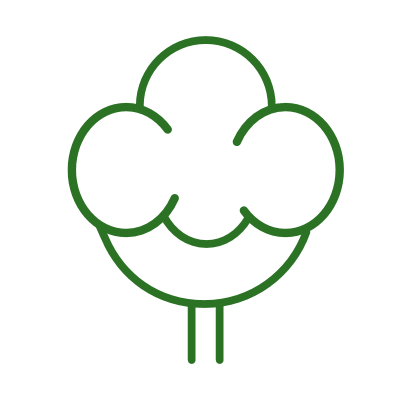 Africa’s safest cities, modern country and an investment environment built for creativity, innovation and large scale garment manufacturing.
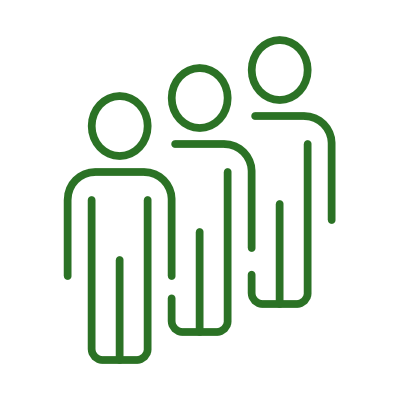 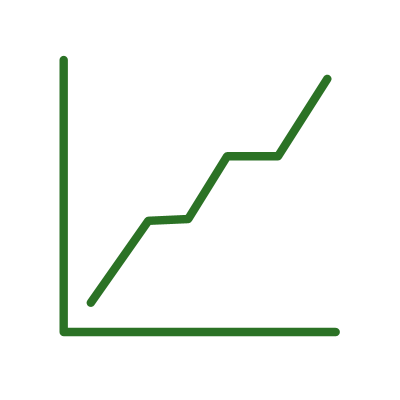 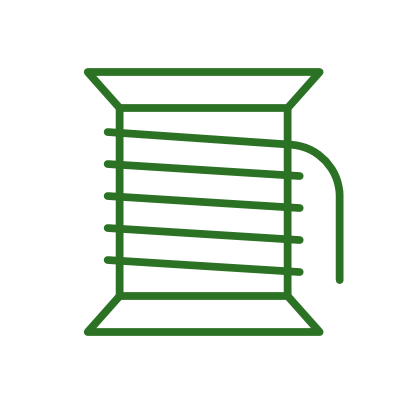 Rwanda has a smaller industry but very high potential for a textiles and garments solution.
 
Rwanda’s geographical location makes it more suitable for airlifted cargo. The population and literacy levels make it a great place to host a hub, design and merchandising operation. 

Rwanda has a Meta campus, is home to the Africa NBA HQs, and its one of the few places on the continent where you can open a business in 24hrs. 

To nurture the country’s industry, Rwanda provides duty-free imports for all inputs and fabrics with several tax holidays granted by the Rwanda Development Board.

Rwanda has 1 textile mill and 1 large-scale garment operation exporting to EU and the US. 

Brands sourcing include Tesco, Otto Group, Intersports, Kate Spade. Products range from Ladies, Mens, Kids, and Protective Gear

Rwanda does not have AGOA
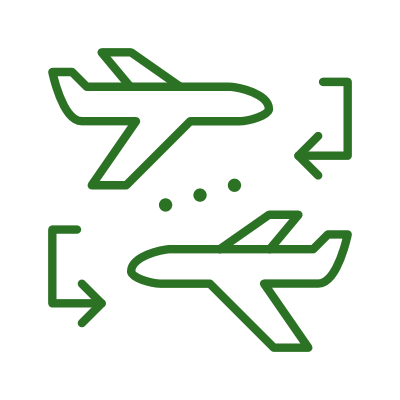 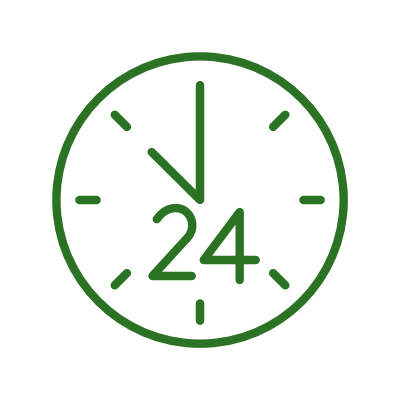 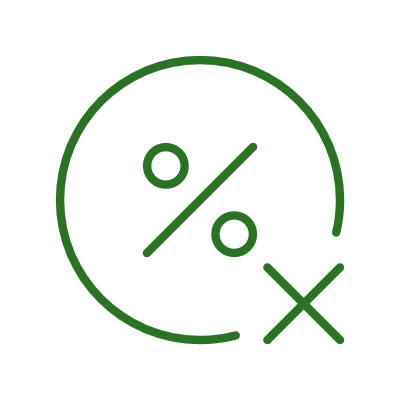 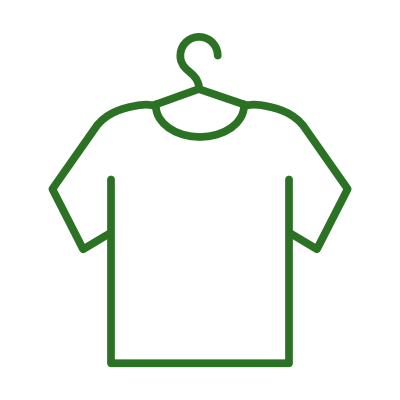 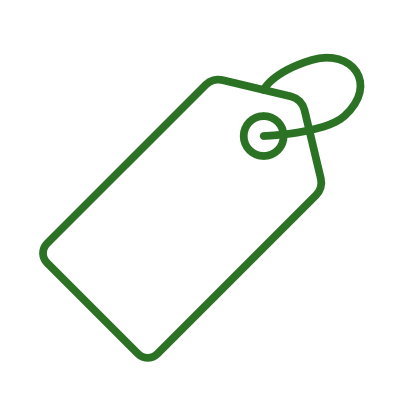 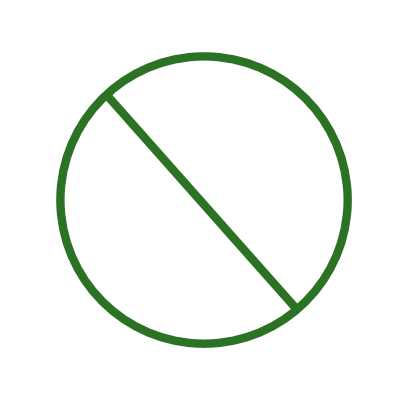 *Most trade flows through Dar es Salaam or Nairobi, add an extra 8 days in transit
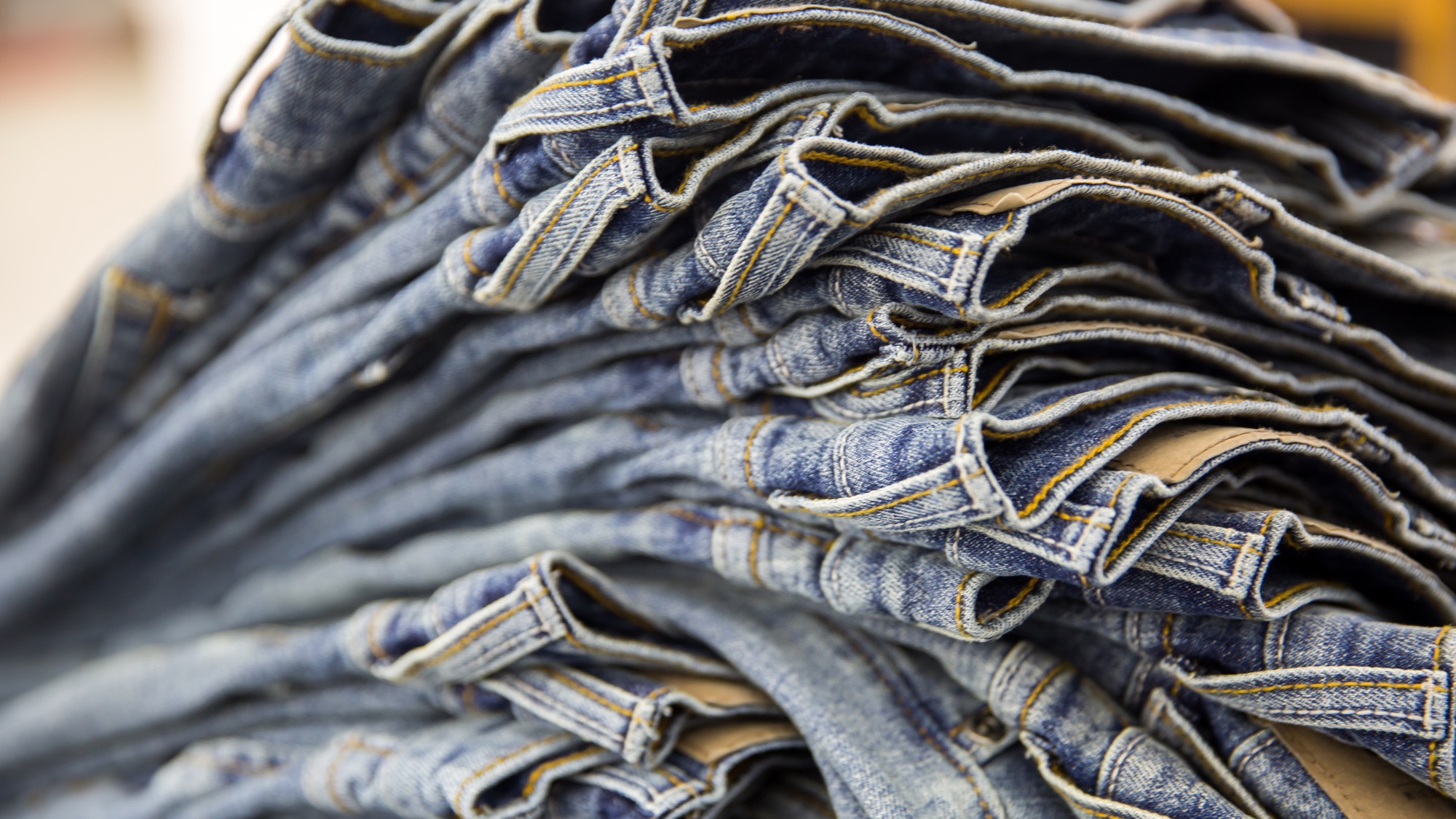 Capacity
Brands
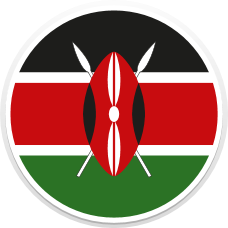 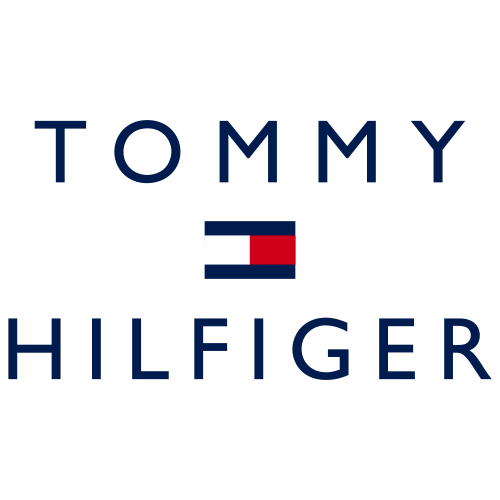 Some leading global brands have sourcing hubs, offices as well as manufacturing hubs and supply chain players based in Kenya. 
This is a testament of Kenya's potential to become the next manufacturing hub for textile and apparel globally.
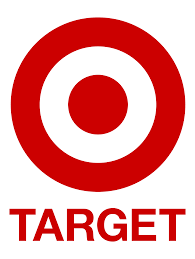 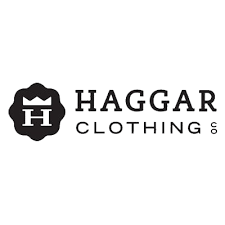 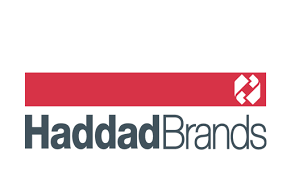 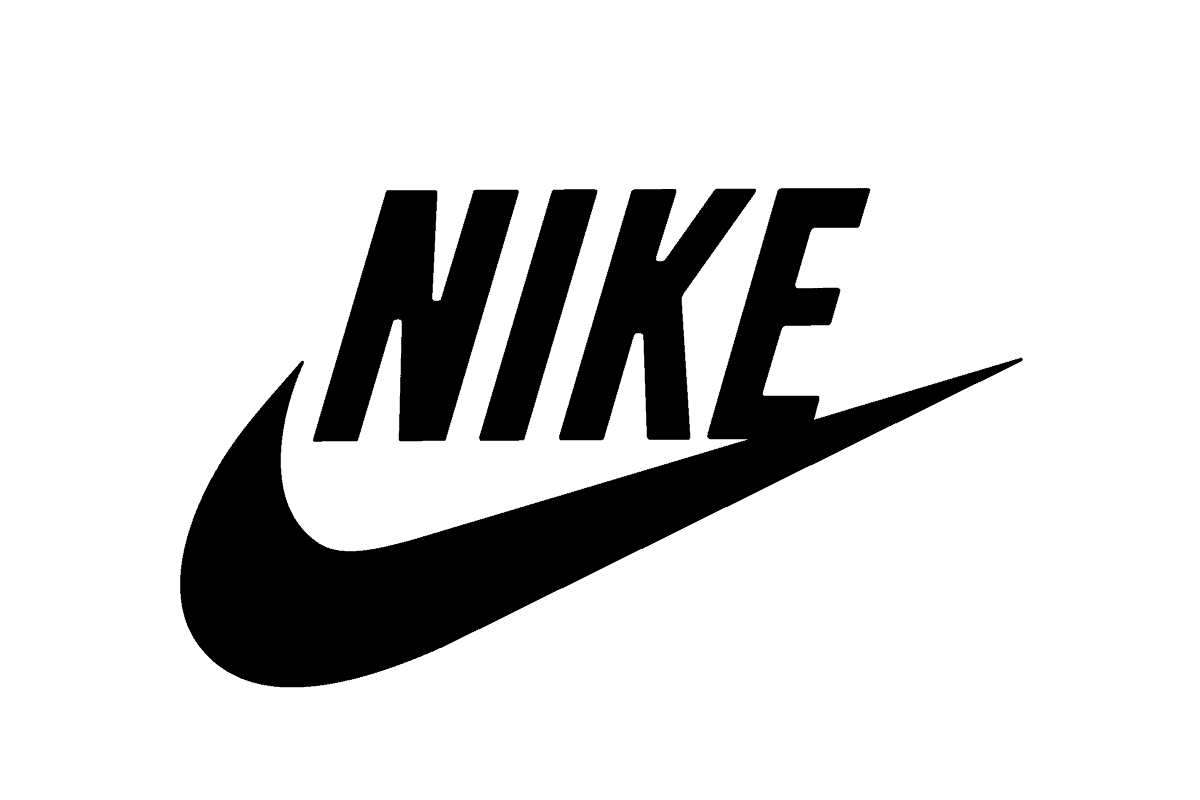 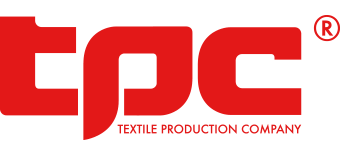 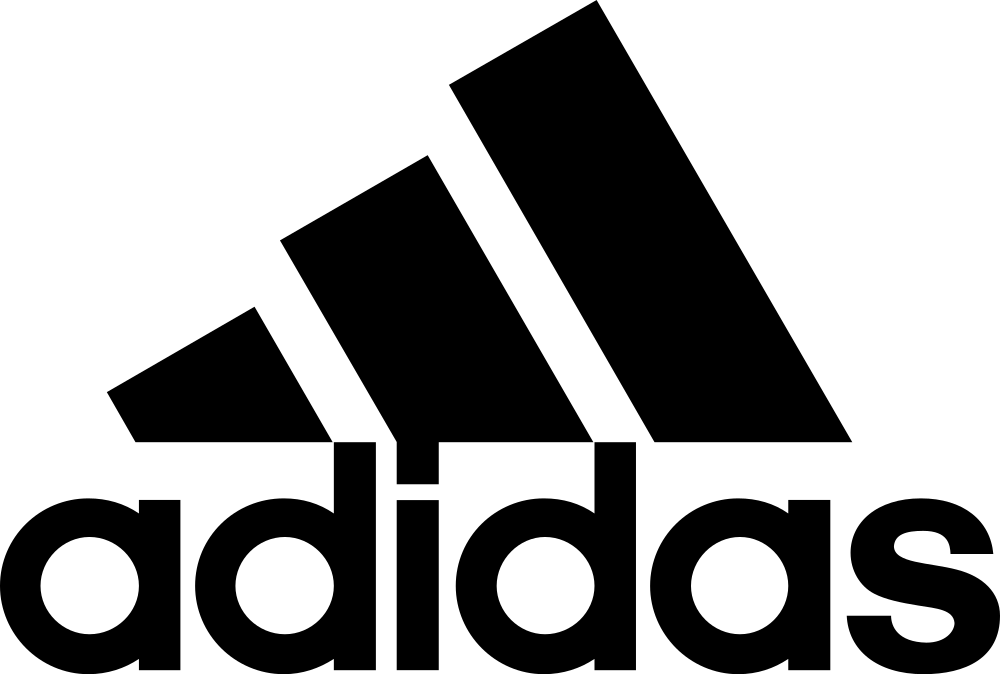 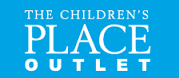 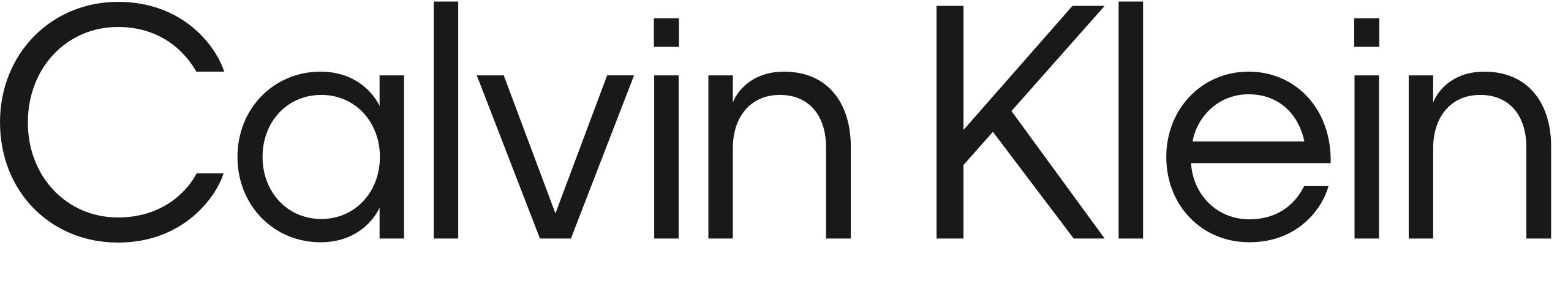 KENYA
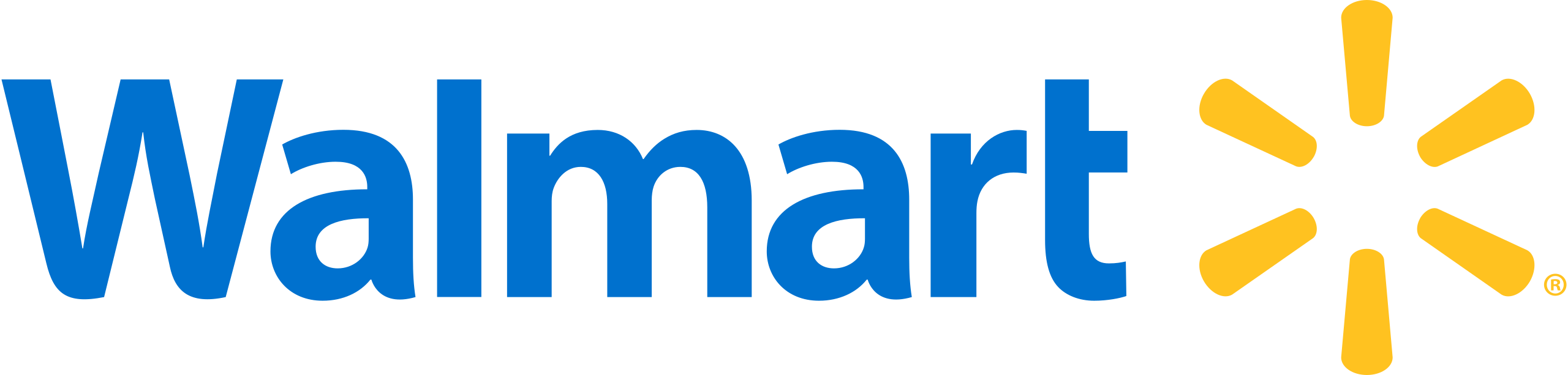 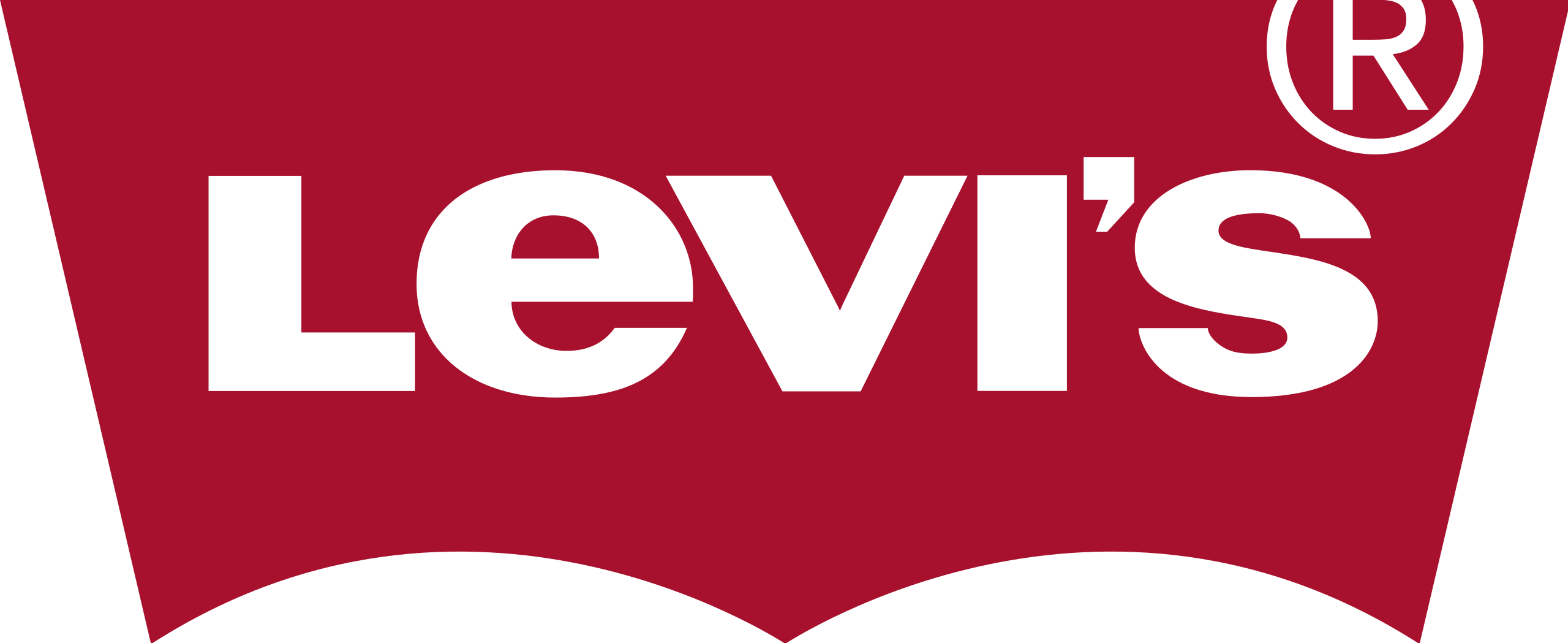 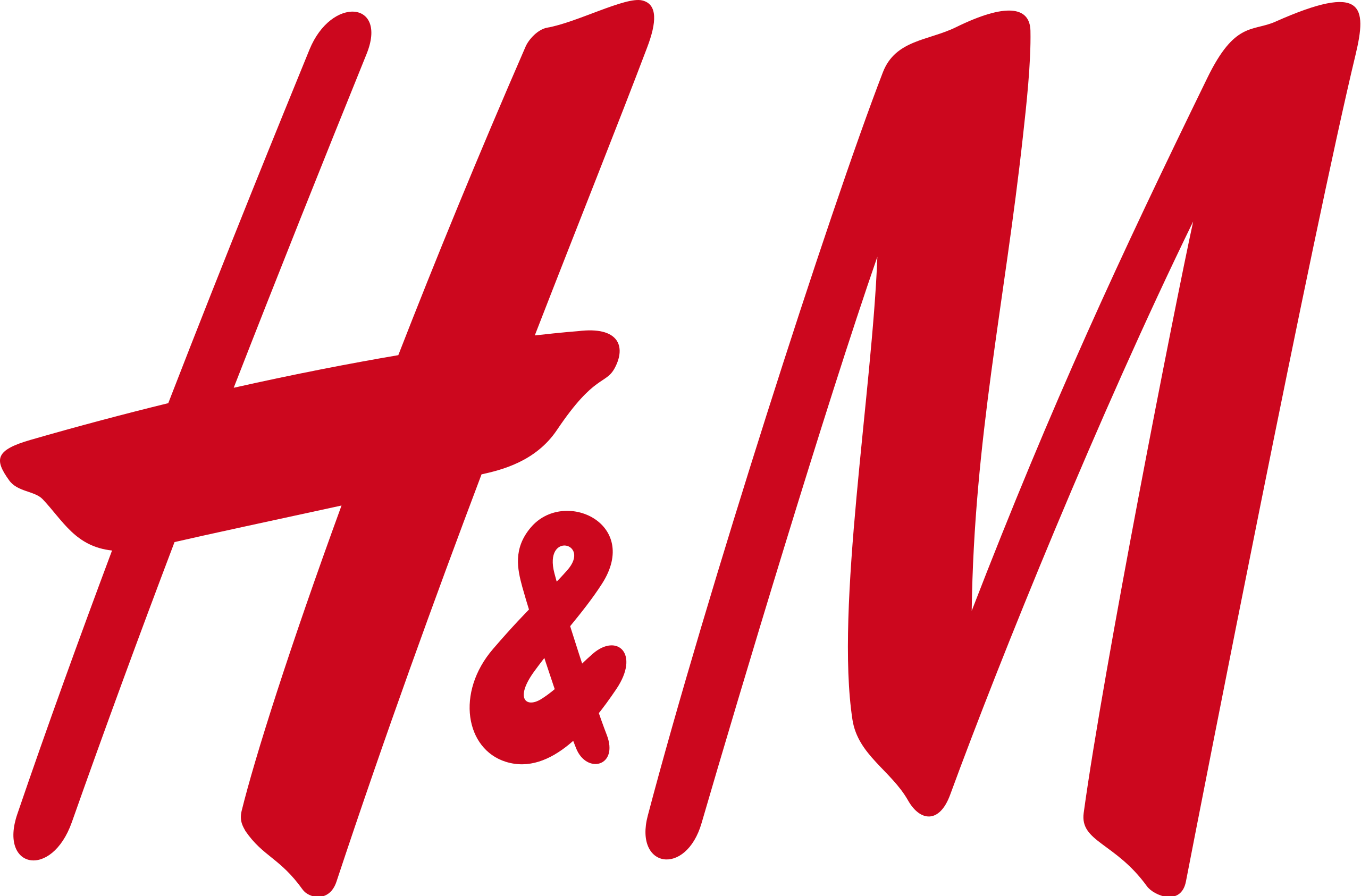 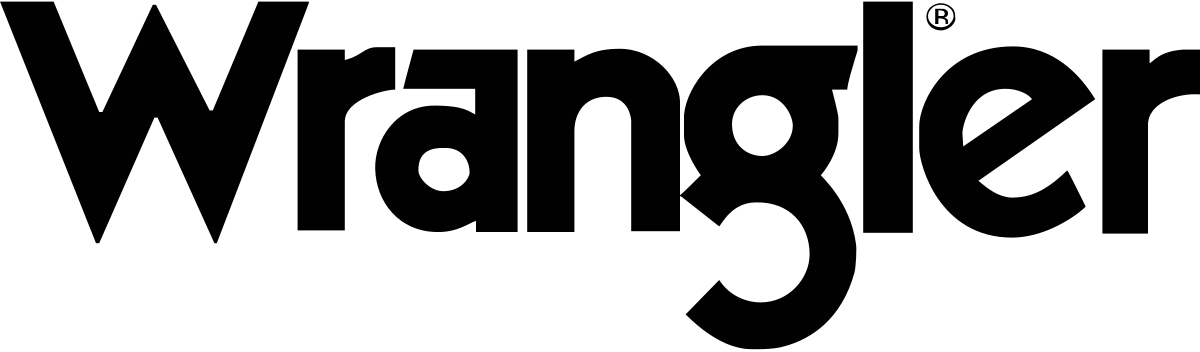 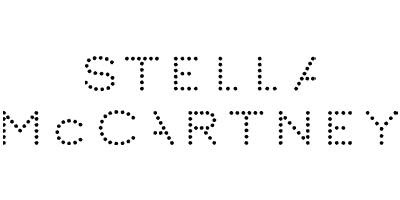 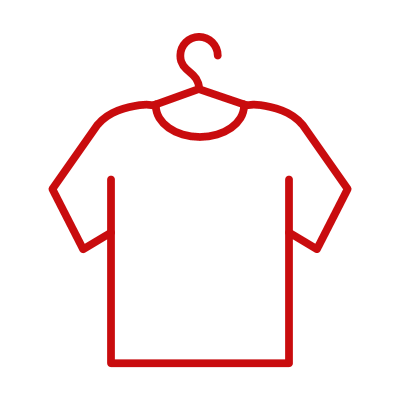 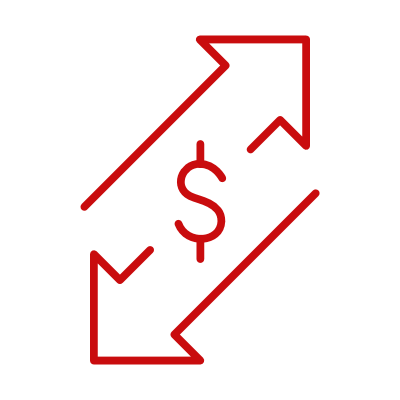 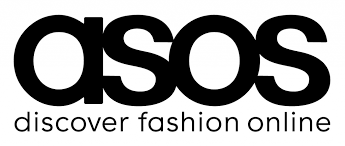 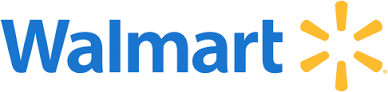 Product
Origin of Key Investors
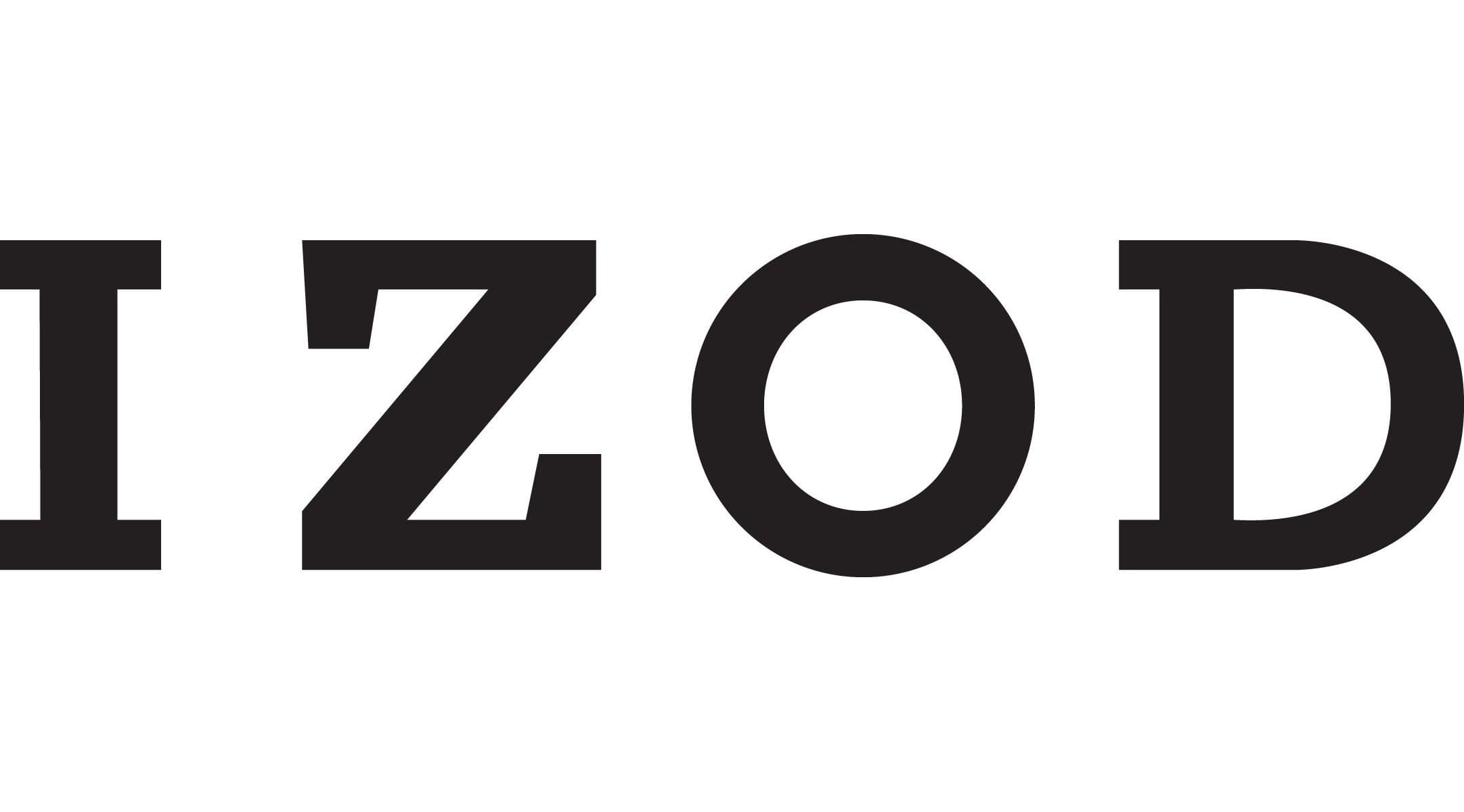 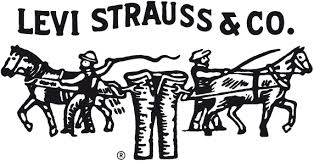 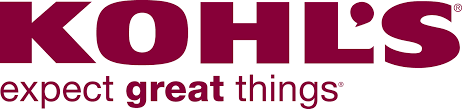 Ladies, Mens, Kids, Intimates, Uniforms
China, Taiwan, Sri Lanka, India, USA, UAE & UK
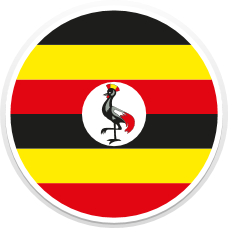 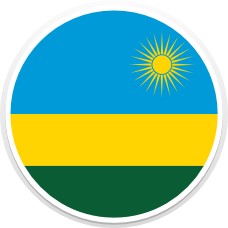 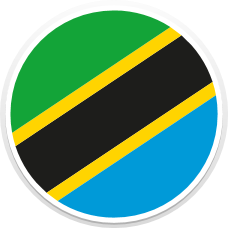 Brands
Brands
Brands
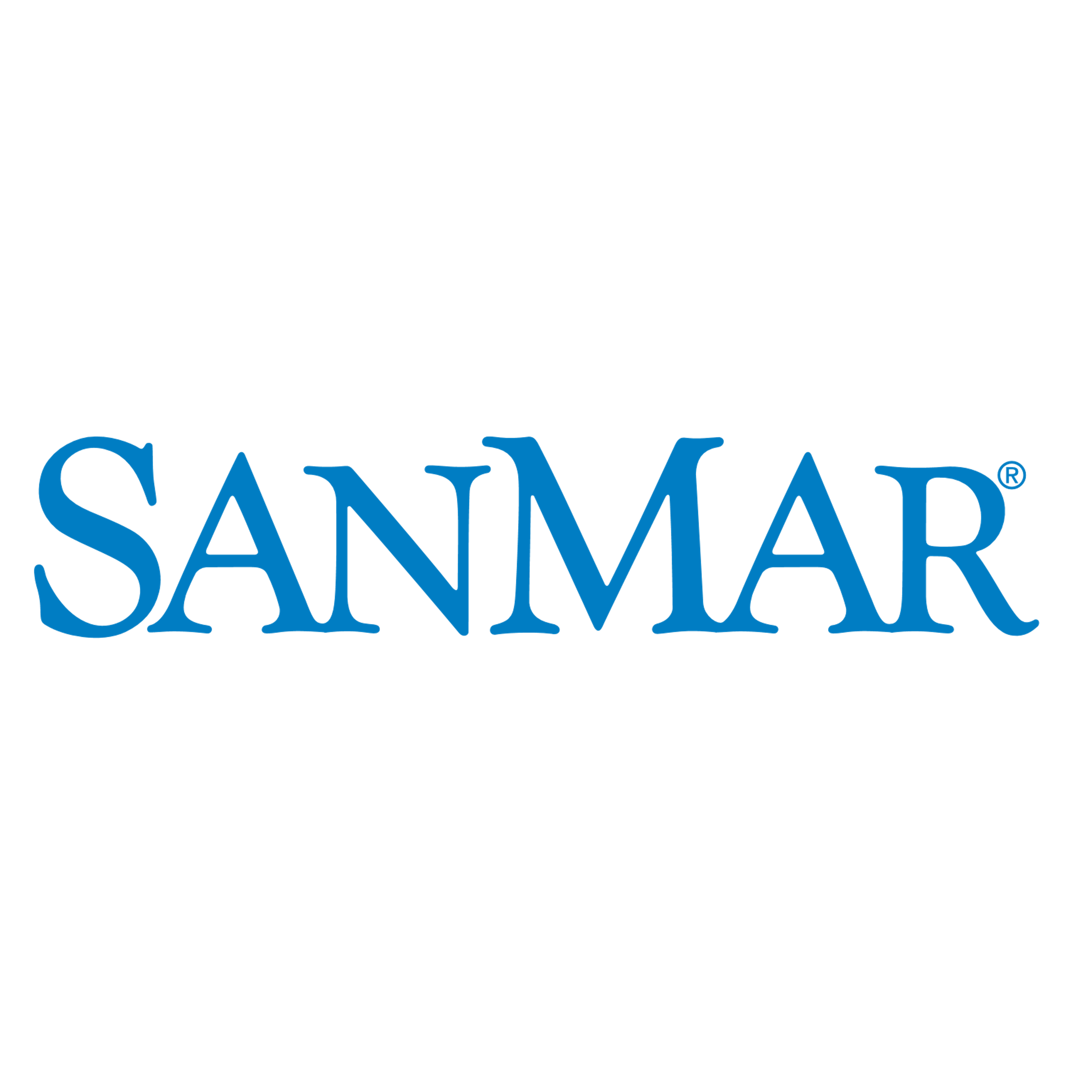 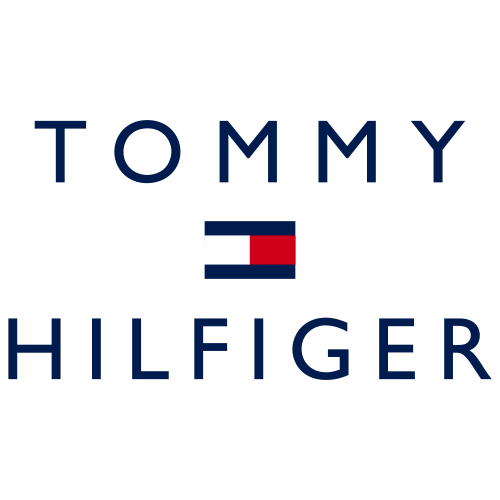 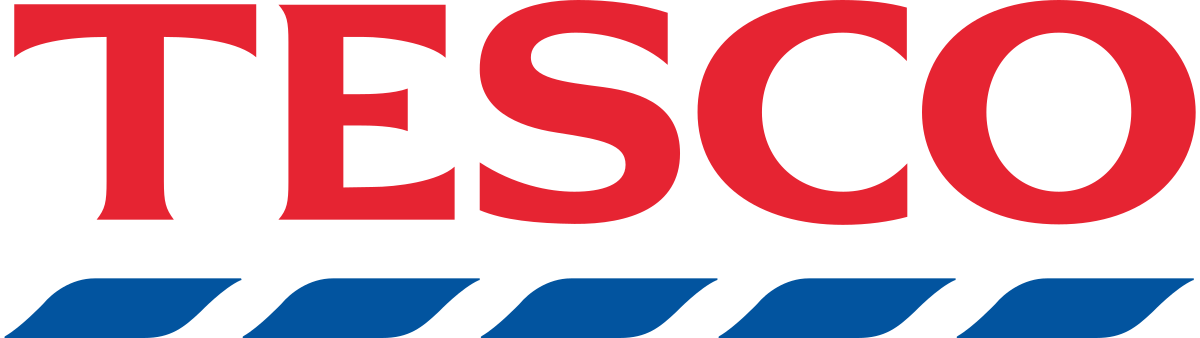 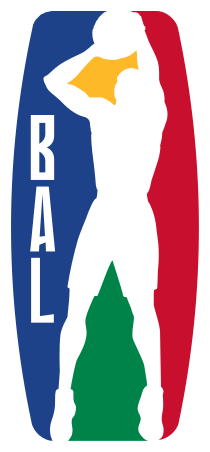 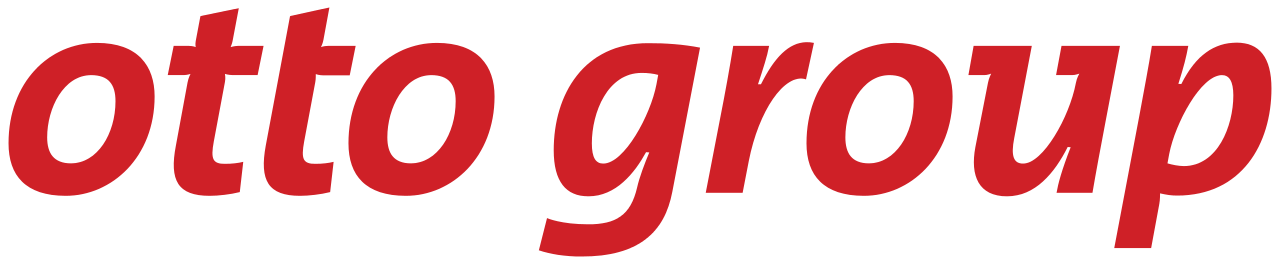 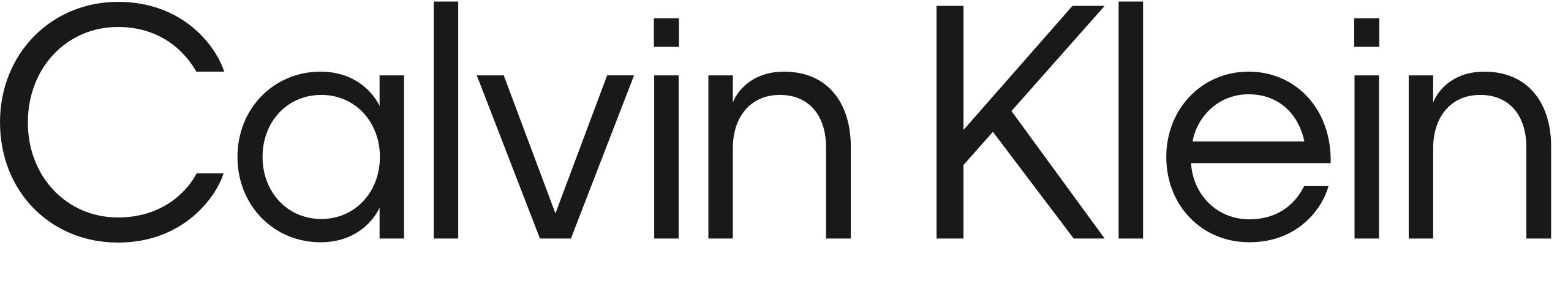 UGANDA
TANZANIA
RWANDA
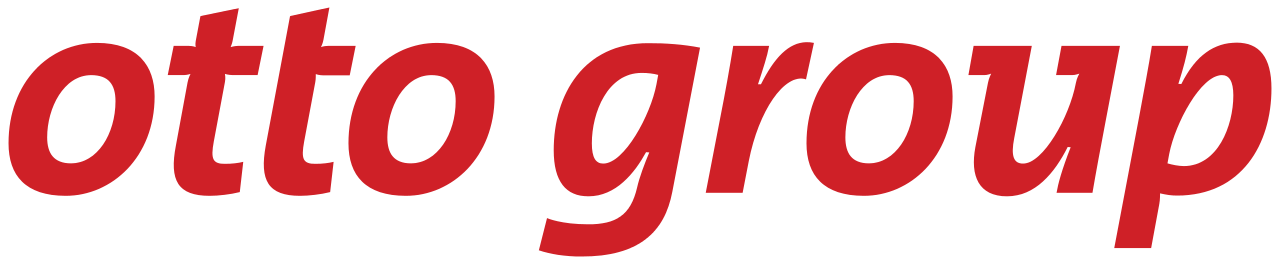 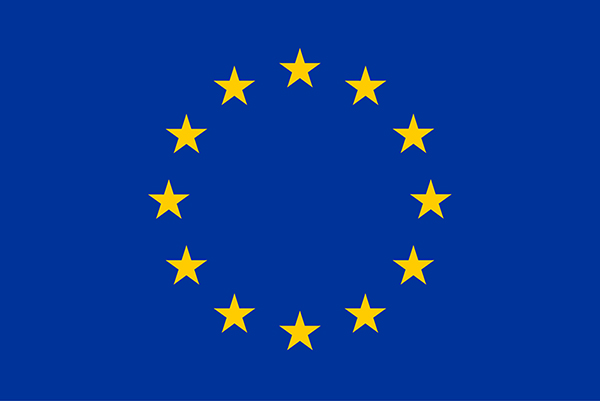 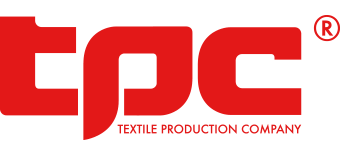 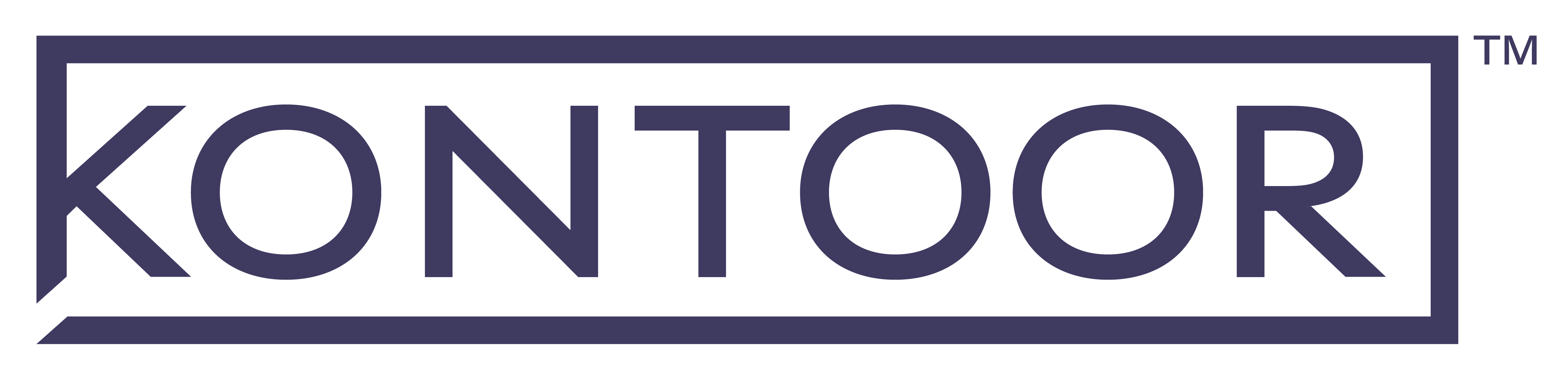 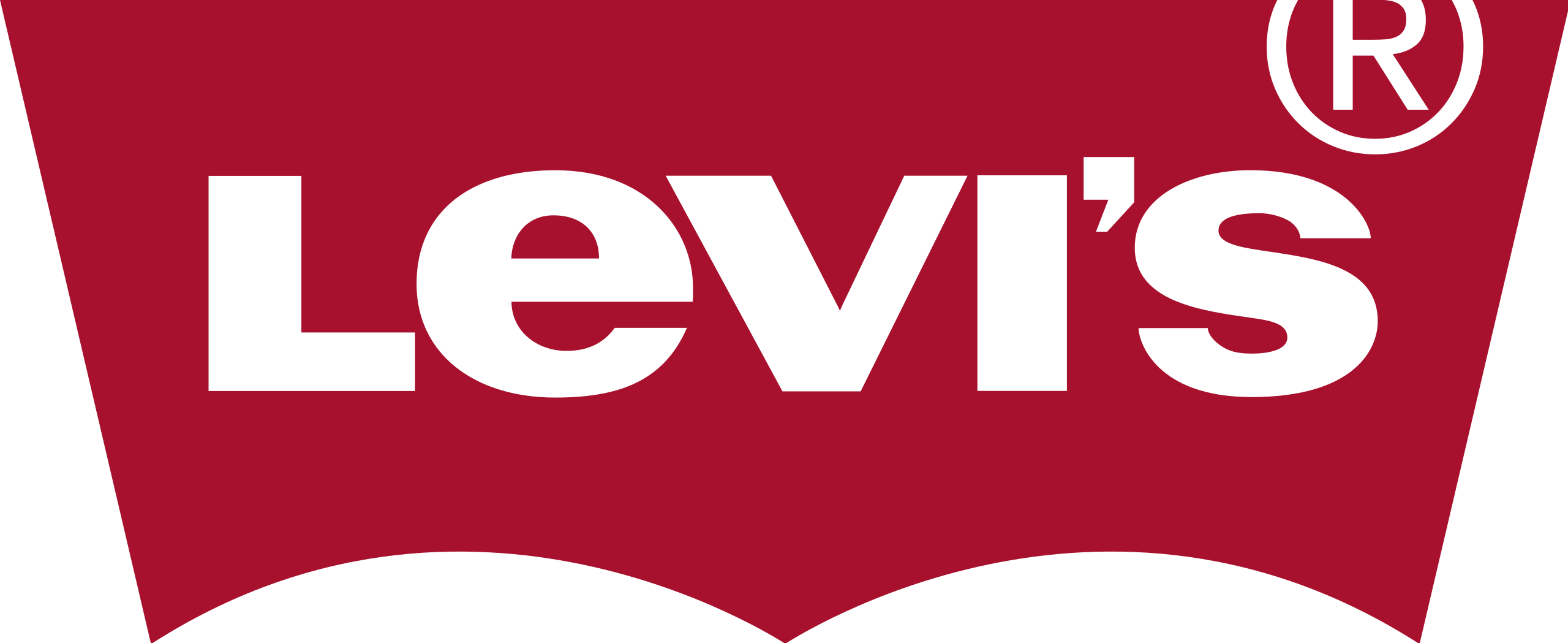 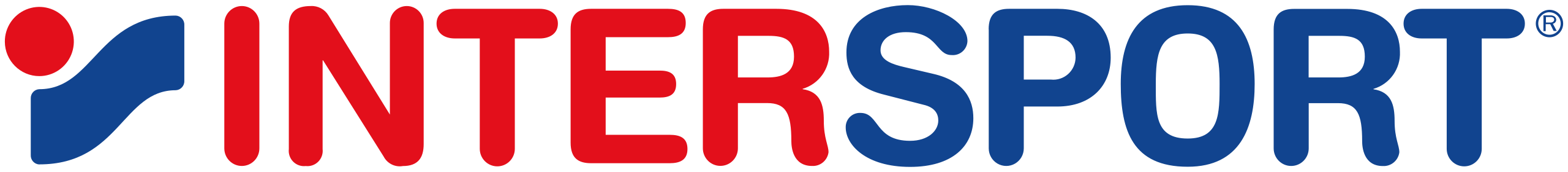 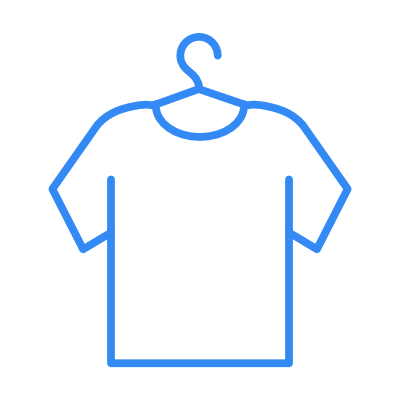 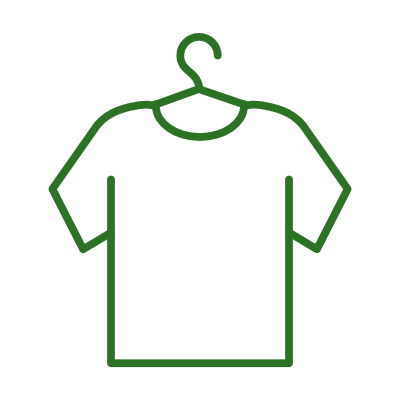 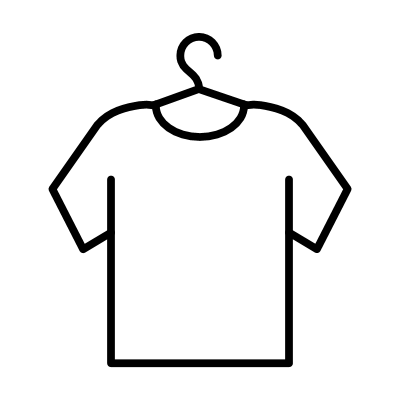 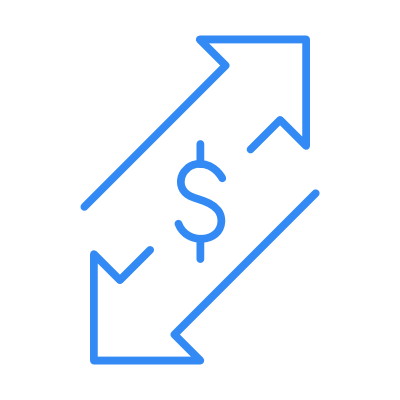 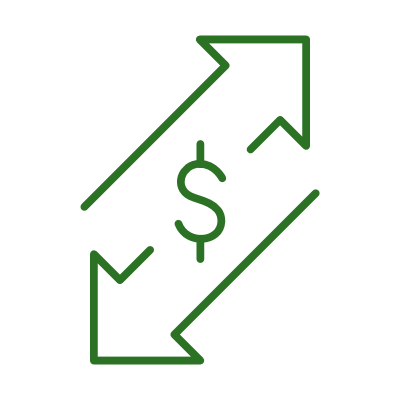 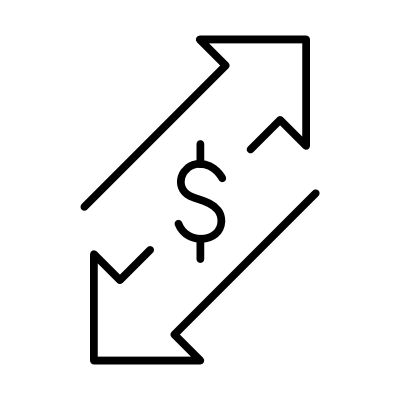 Origin of Key Investors
Mauritius, China, Kenya, Taiwan
Origin of Key Investors
China, Kenya
Origin of Key Investors
Kenya, Uganda and USA
Product
Ladies, Mens, Kids, Intimates, Uniforms
Product
Ladies, Mens, Kids, Uniforms
Product
Cotton Knitted Tops & Bottoms
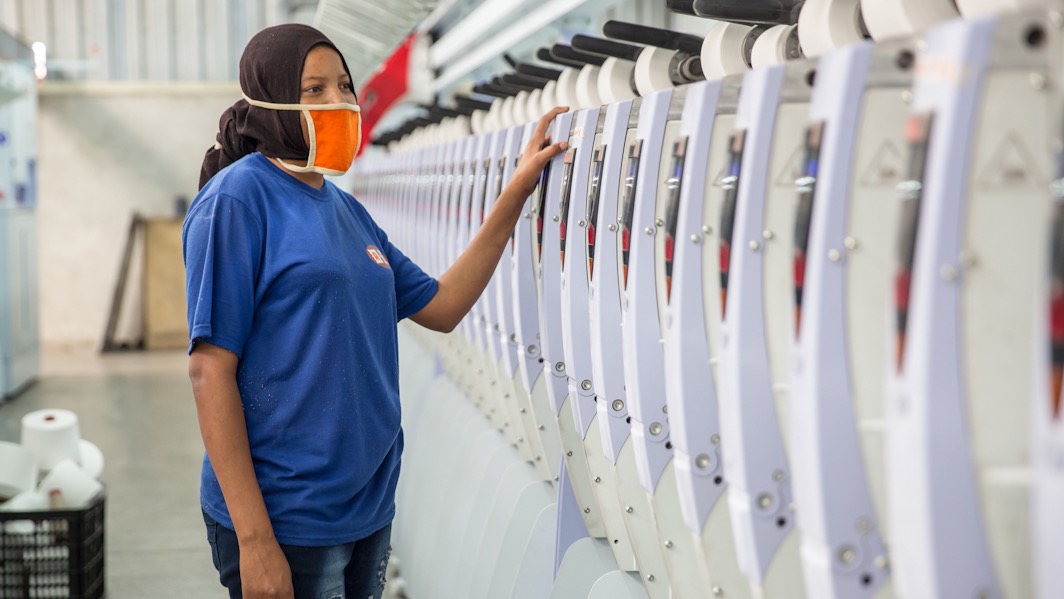 East Africa, the next frontier in Textile and Garment Manufacturing and Sourcing
Supply Chain
East Africa provides a great platform to build better. With ample competitive and trainable labour, an emerging industry and a strong government commitment to growth and development, the region presents a robust and stable platform to develop a vertical sourcing solution within the region.
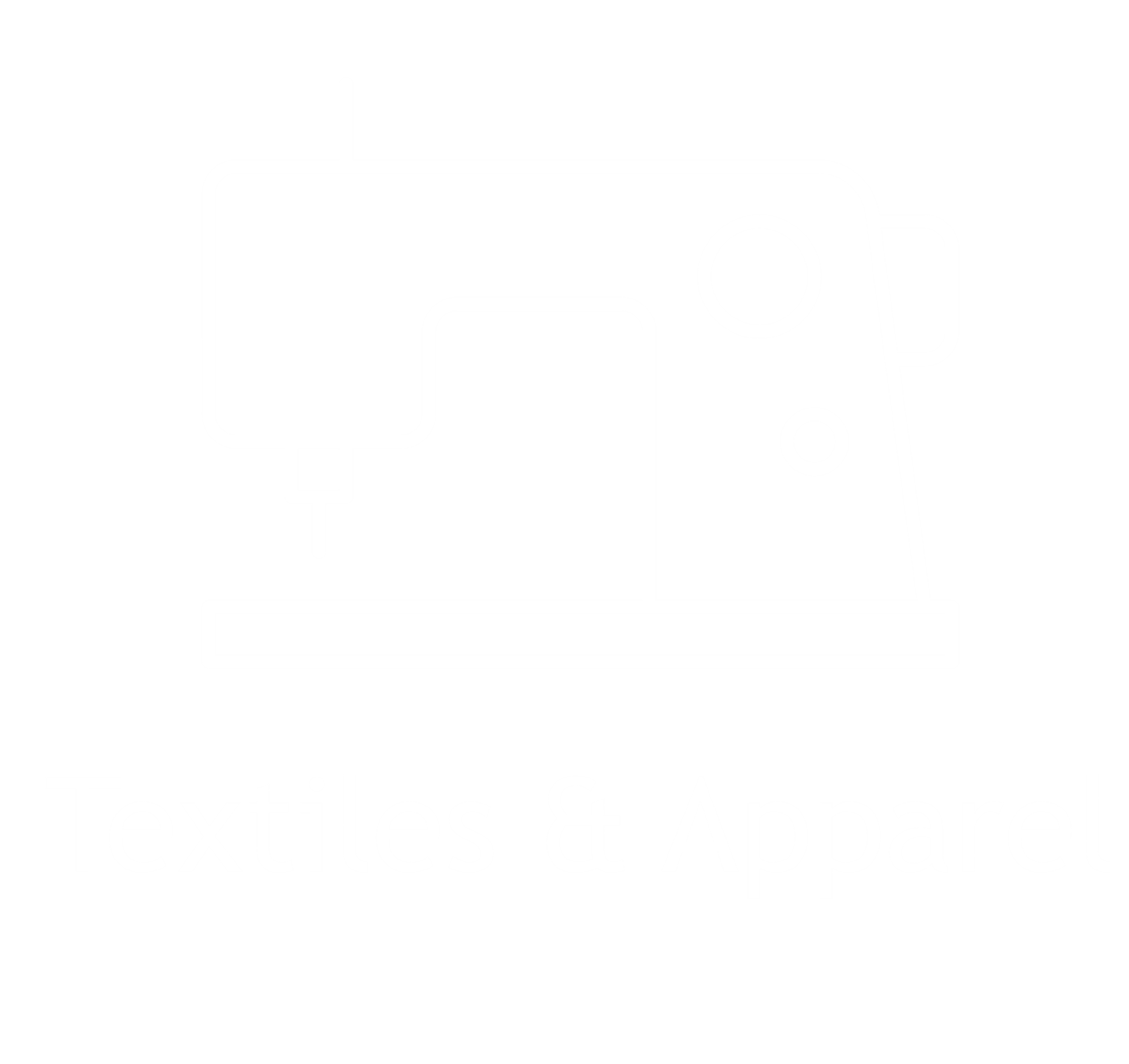 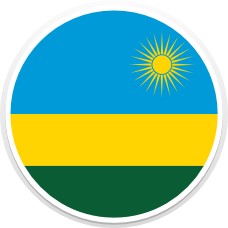 Capacity
Regional Fabric Mills
Leading manufacturers of textiles
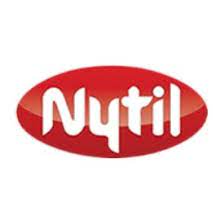 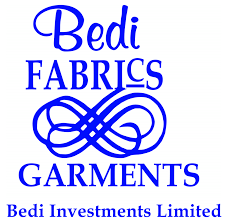 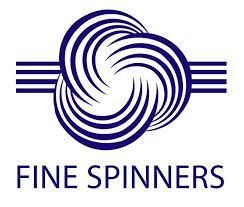 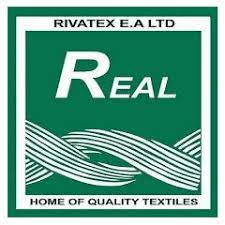 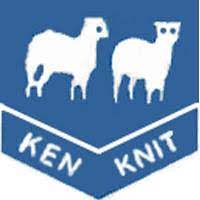 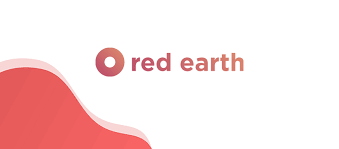 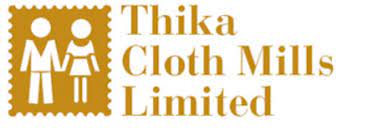 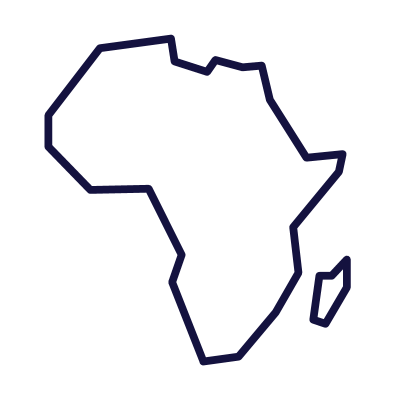 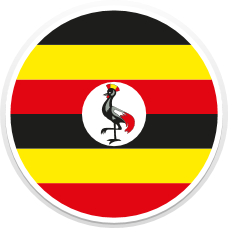 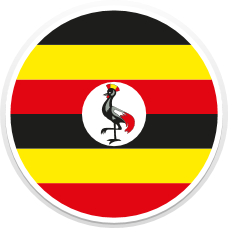 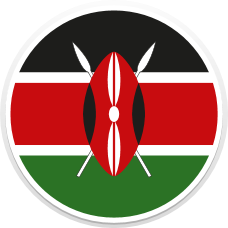 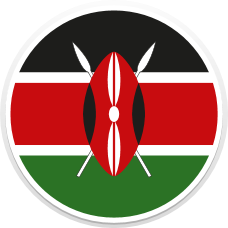 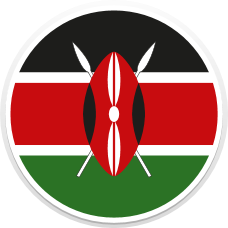 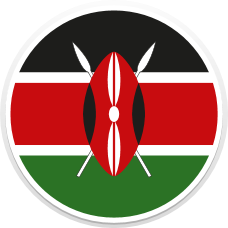 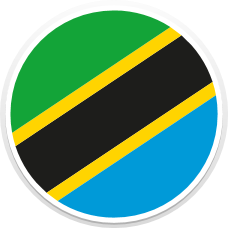 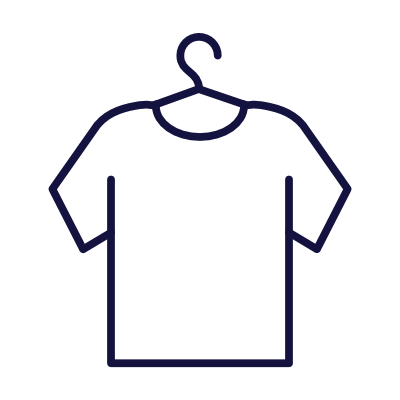 Capacity
Manufacturers, Supply Chain and Services
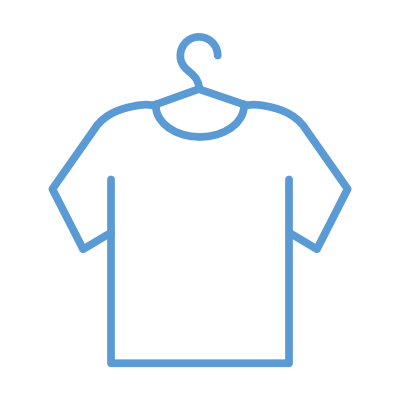 APPAREL
SERVICE PROVIDERS
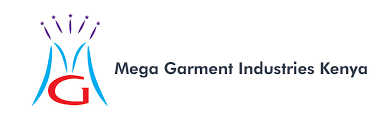 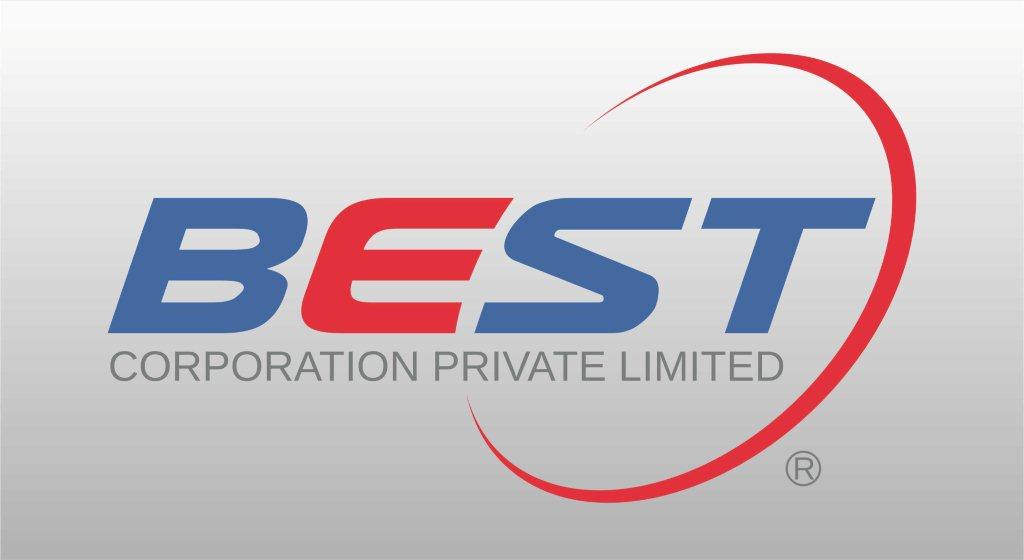 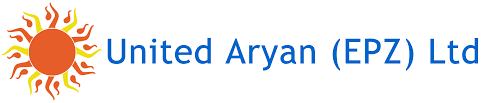 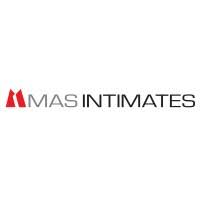 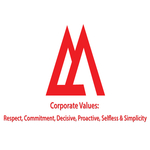 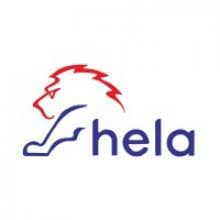 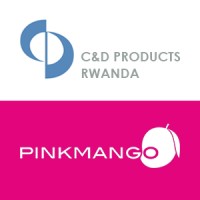 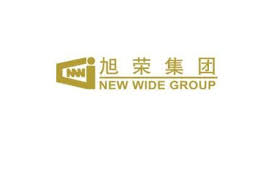 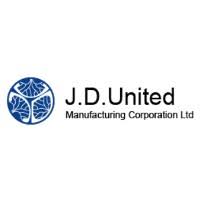 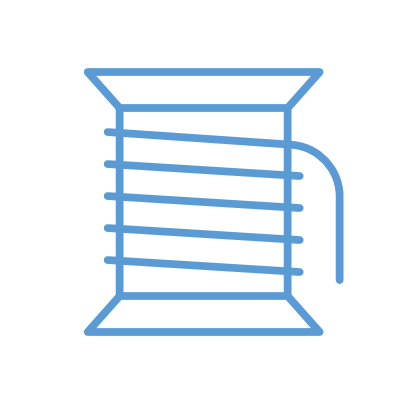 SUPPLY CHAIN
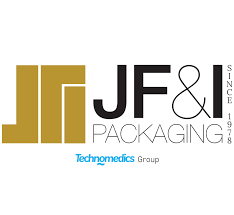 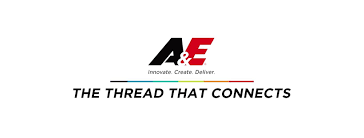 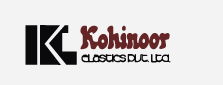 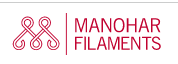 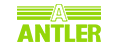 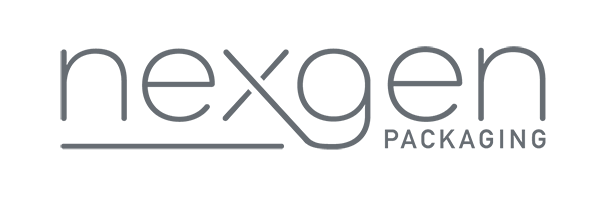 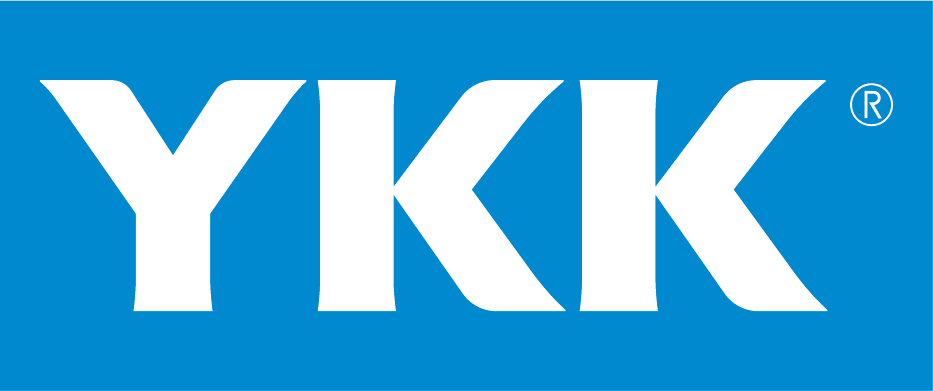 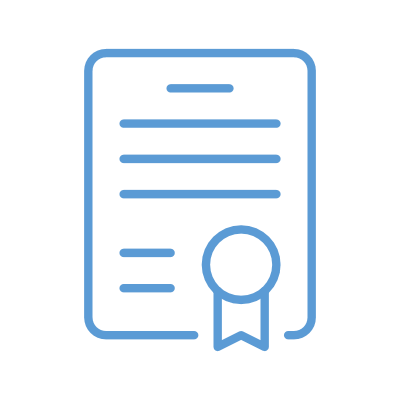 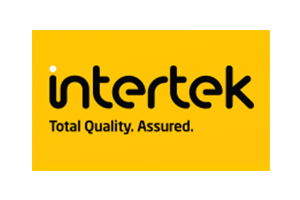 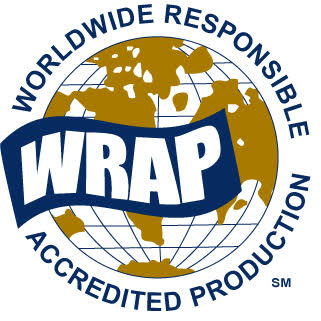 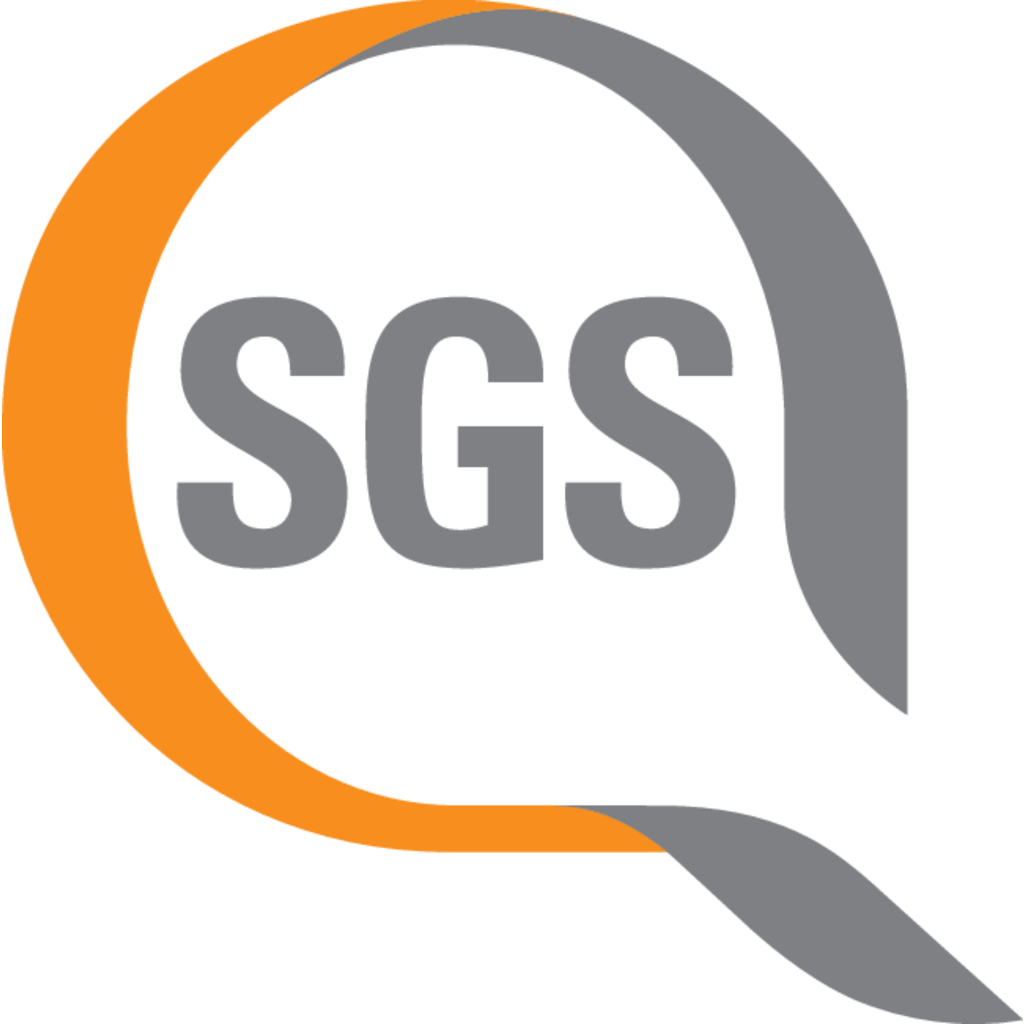 Capacity
Development organizations and government agencies
INVESTMENT PROMOTION AGENCIES
DEVELOPMENT AGENCIES
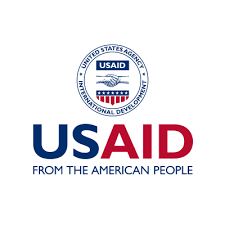 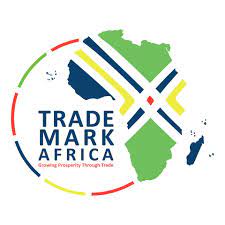 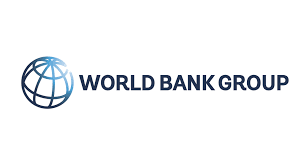 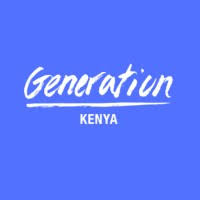 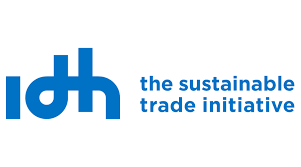 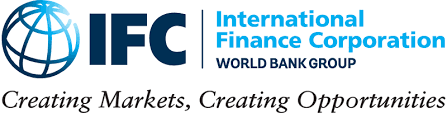 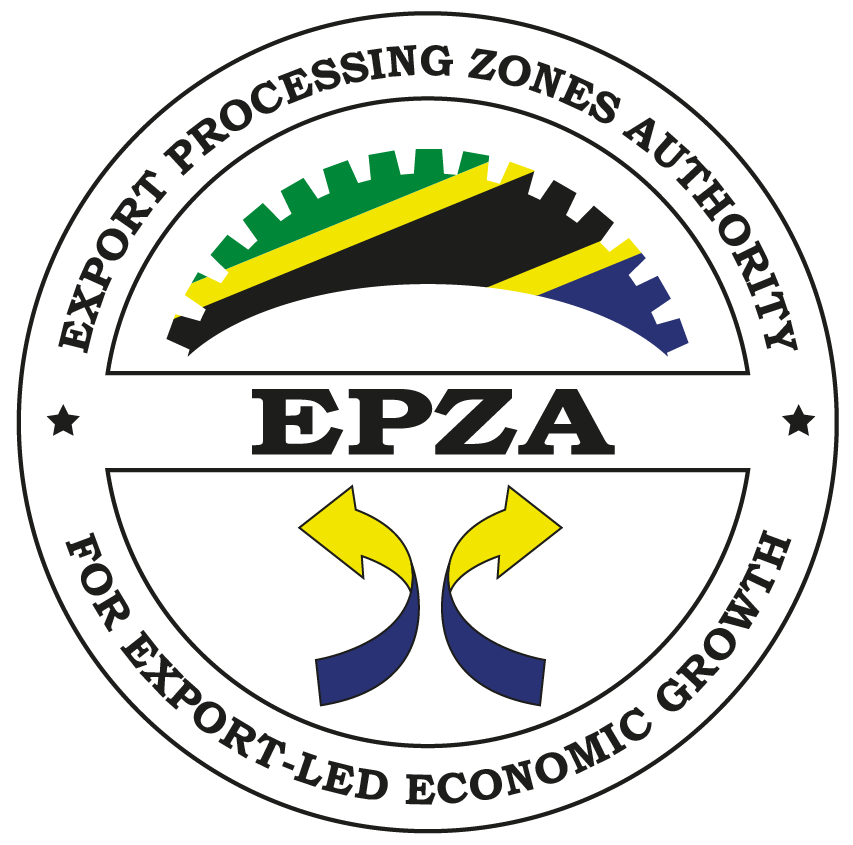 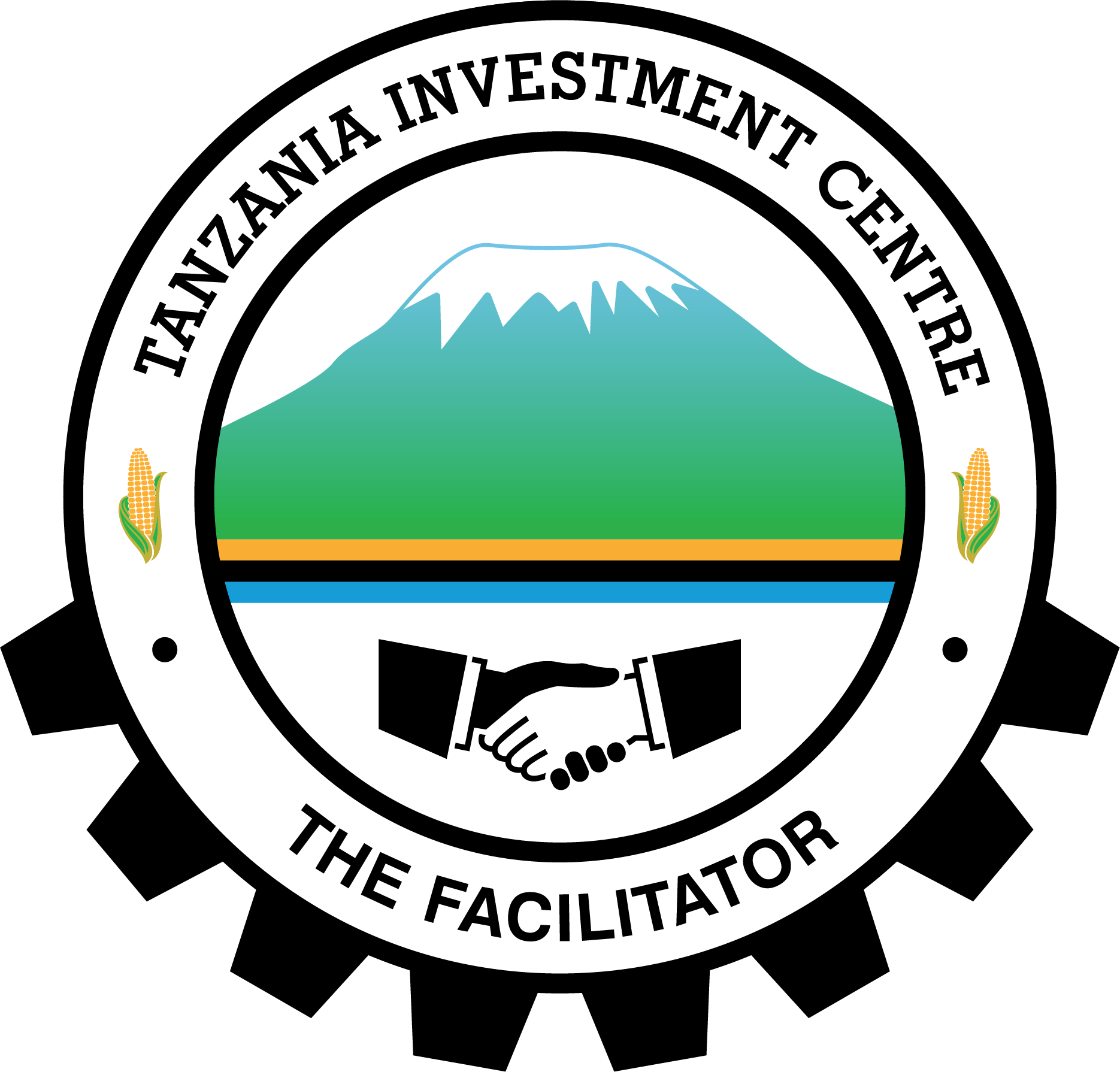 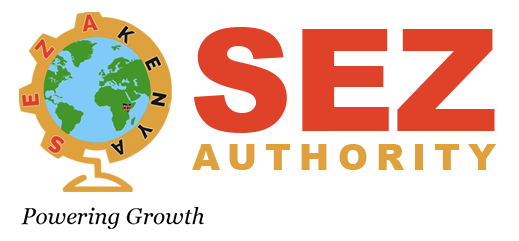 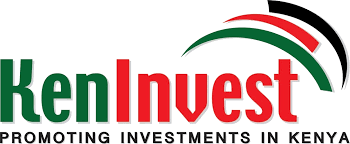 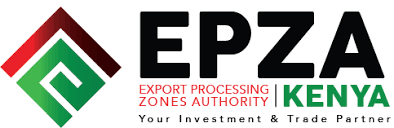 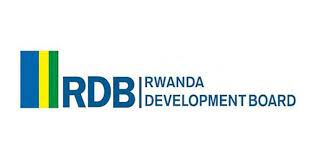 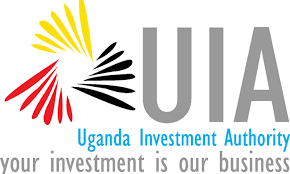 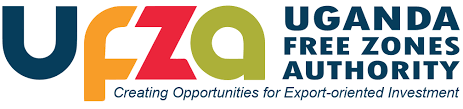 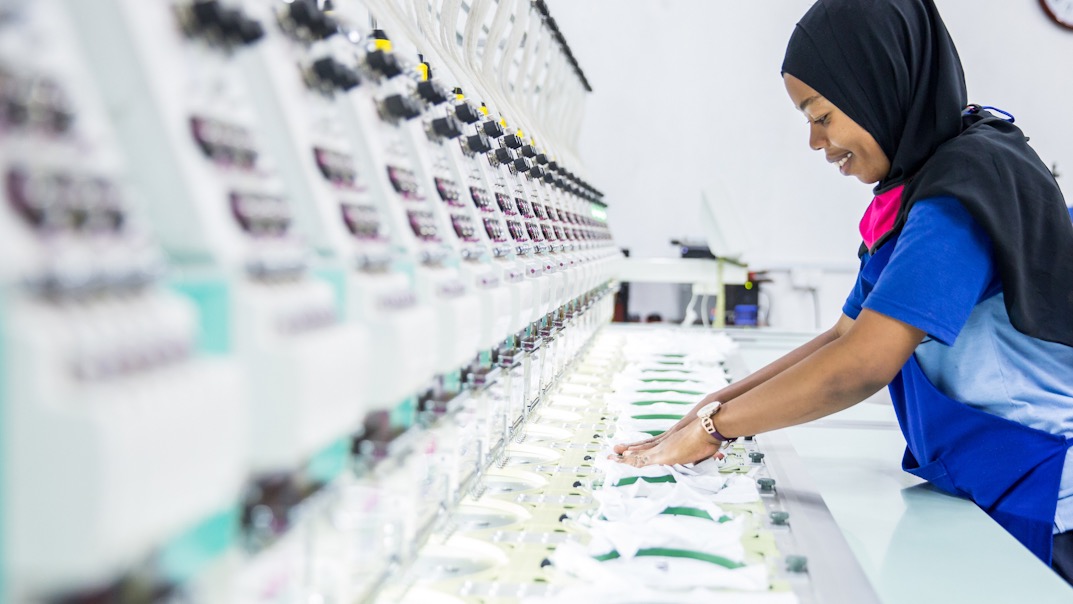 East Africa, the next frontier in Textile and Garment Manufacturing and Sourcing
Labour
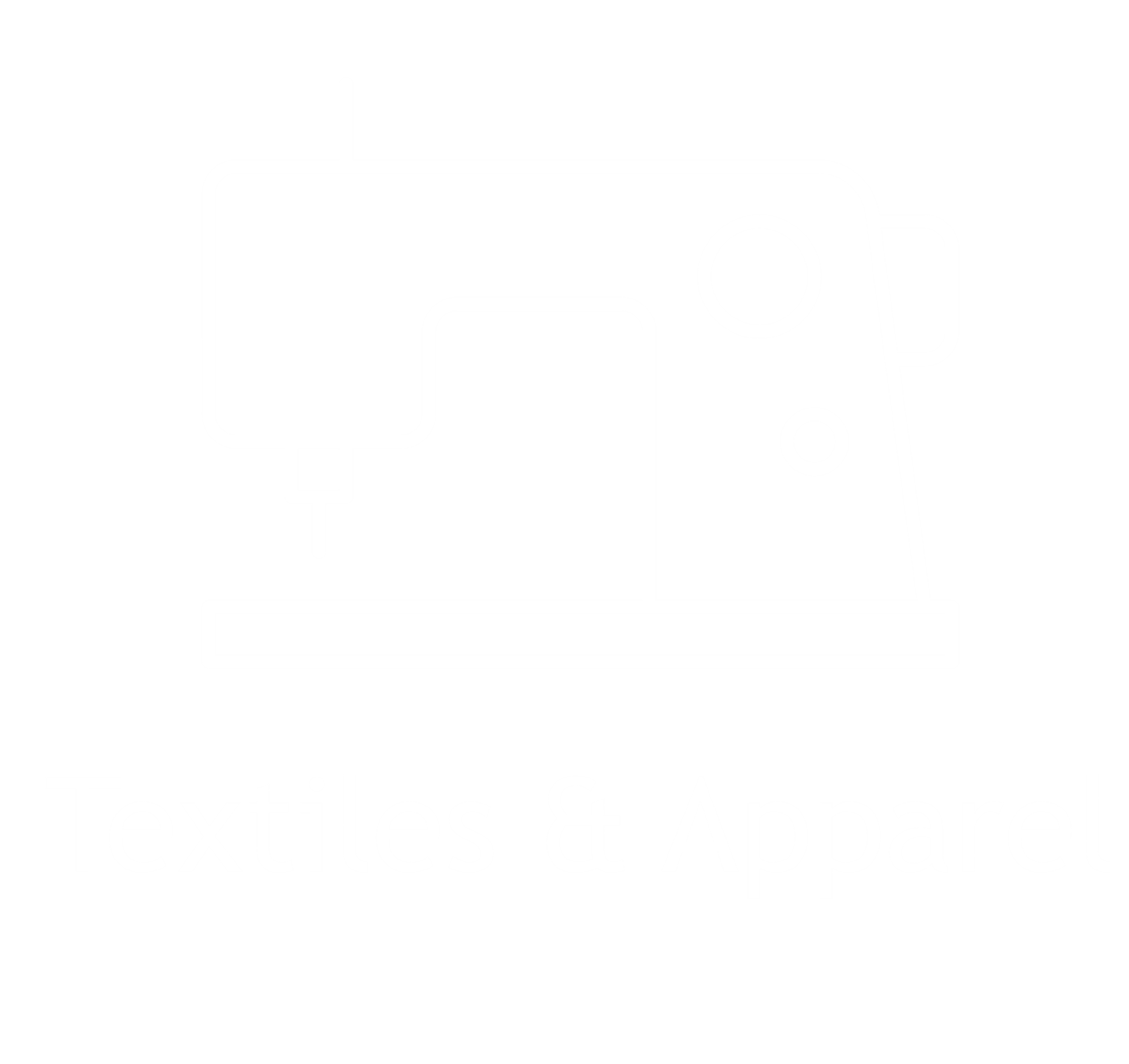 Labour
Labour Cost Benchmark
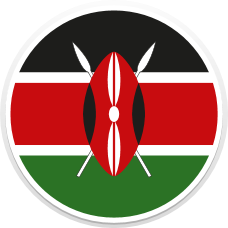 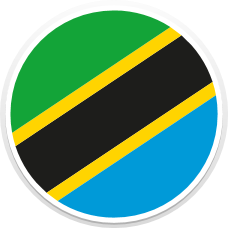 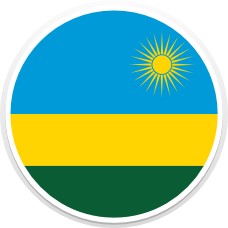 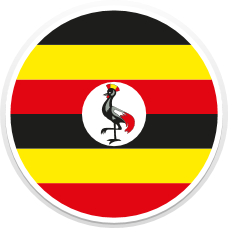 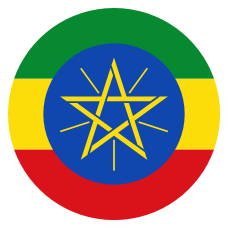 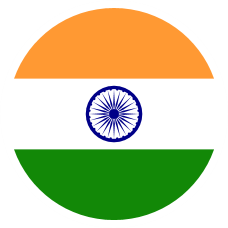 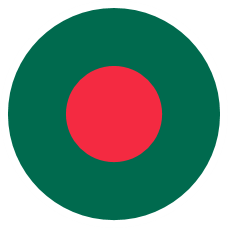 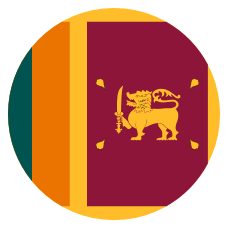 BANGLADESH
SRI LANKA
KENYA
TANZANIA
RWANDA
UGANDA
ETHIOPIA
INDIA
Add a blurb Local Talent to start with and transfer, less need for expatriates, and with enough local talent to take on the reins.
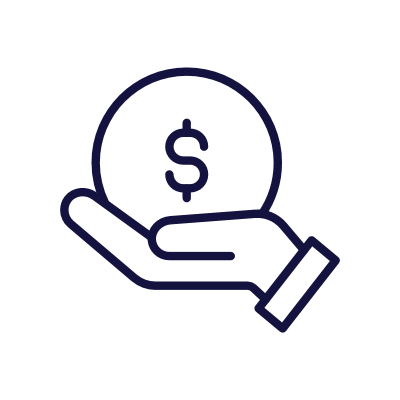 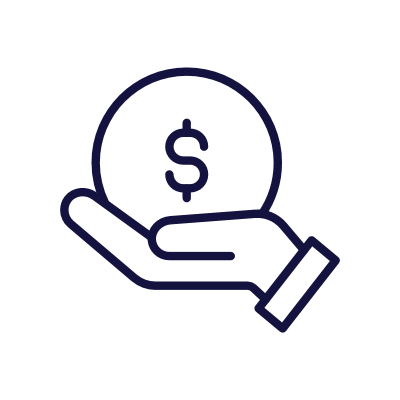 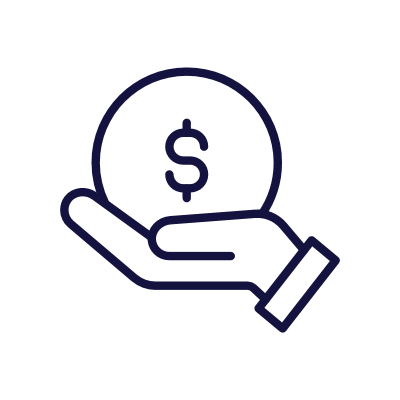 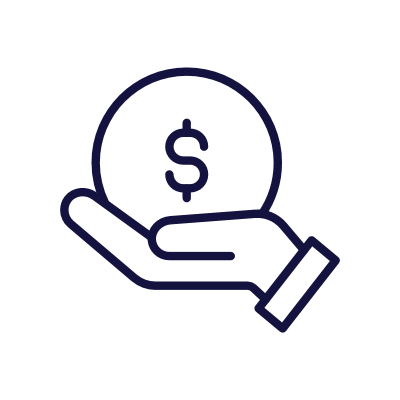 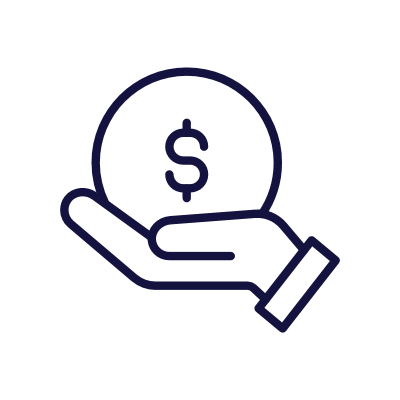 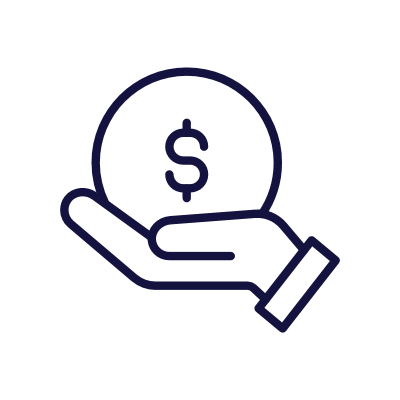 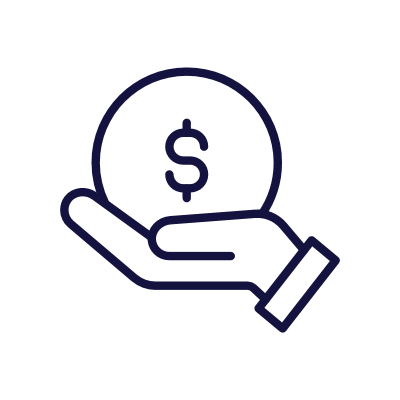 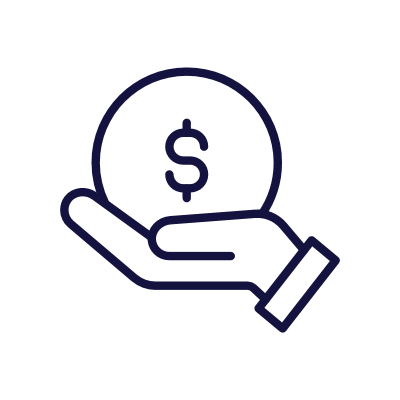 Monthly wageunskilled US$
Monthly wageunskilled US$
Monthly wageunskilled US$
Monthly wageunskilled US$
Monthly wageunskilled US$
Monthly wageunskilled US$
Monthly wageunskilled US$
Monthly wageunskilled US$
115
179
90
35
30
127
95
200
Monthly wagesemi-skilled US$
Monthly wagesemi-skilled US$
Monthly wagesemi-skilled US$
Monthly wagesemi-skilled US$
Monthly wagesemi-skilled US$
Monthly wagesemi-skilled US$
Monthly wagesemi-skilled US$
Monthly wagesemi-skilled US$
135 - 175
90 - 95
70
150
46
160 - 180
100 - 105
225
Median age of workforce
Median age of workforce
Median age of workforce
Median age of workforce
Median age of workforce
Median age of workforce
Median age of workforce
Median age of workforce
19
17
19
16
19
28
27
28
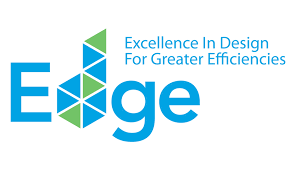 Eco certified industrial parks
Home to some of the most innovative building technologies available.
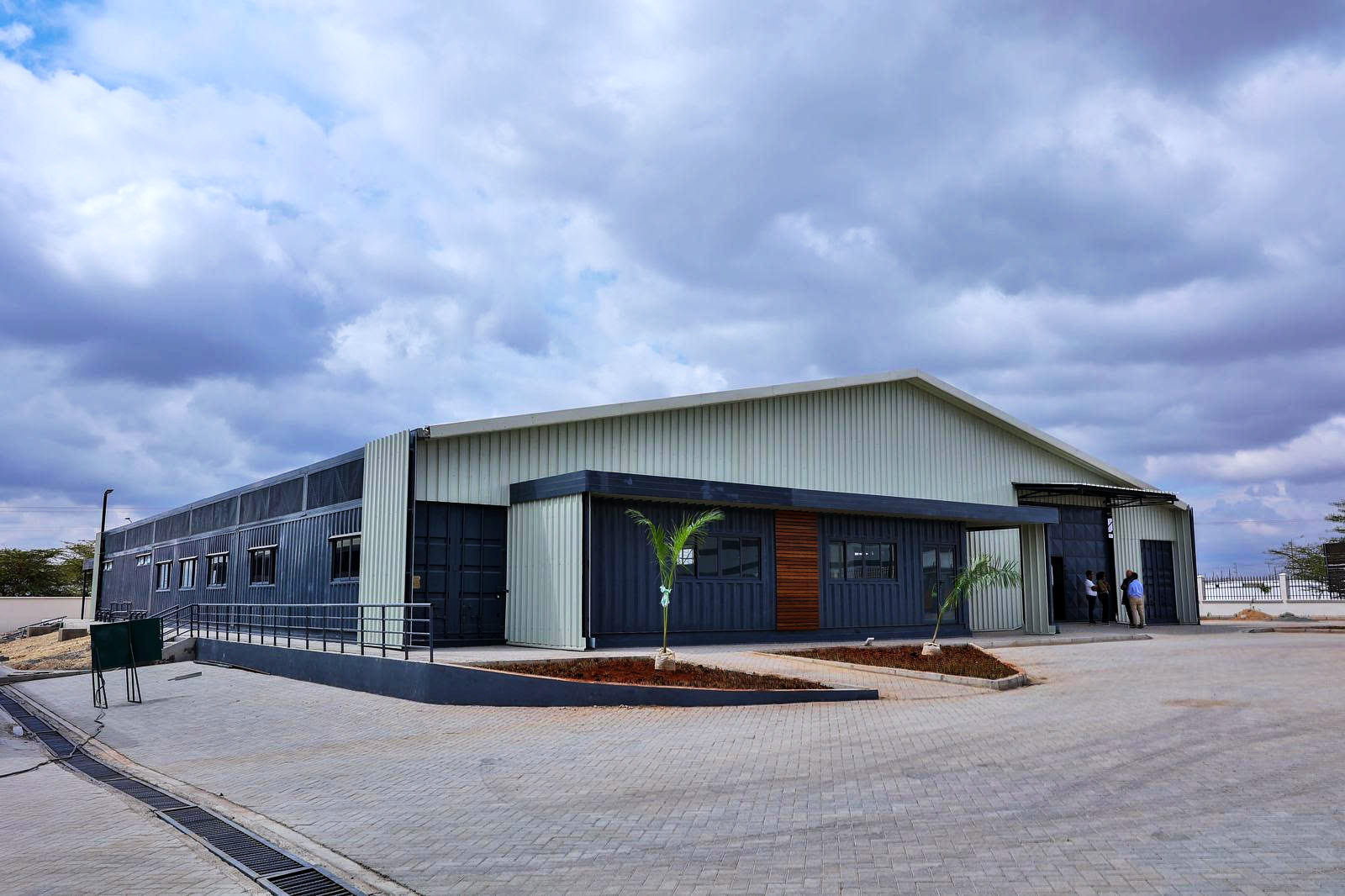 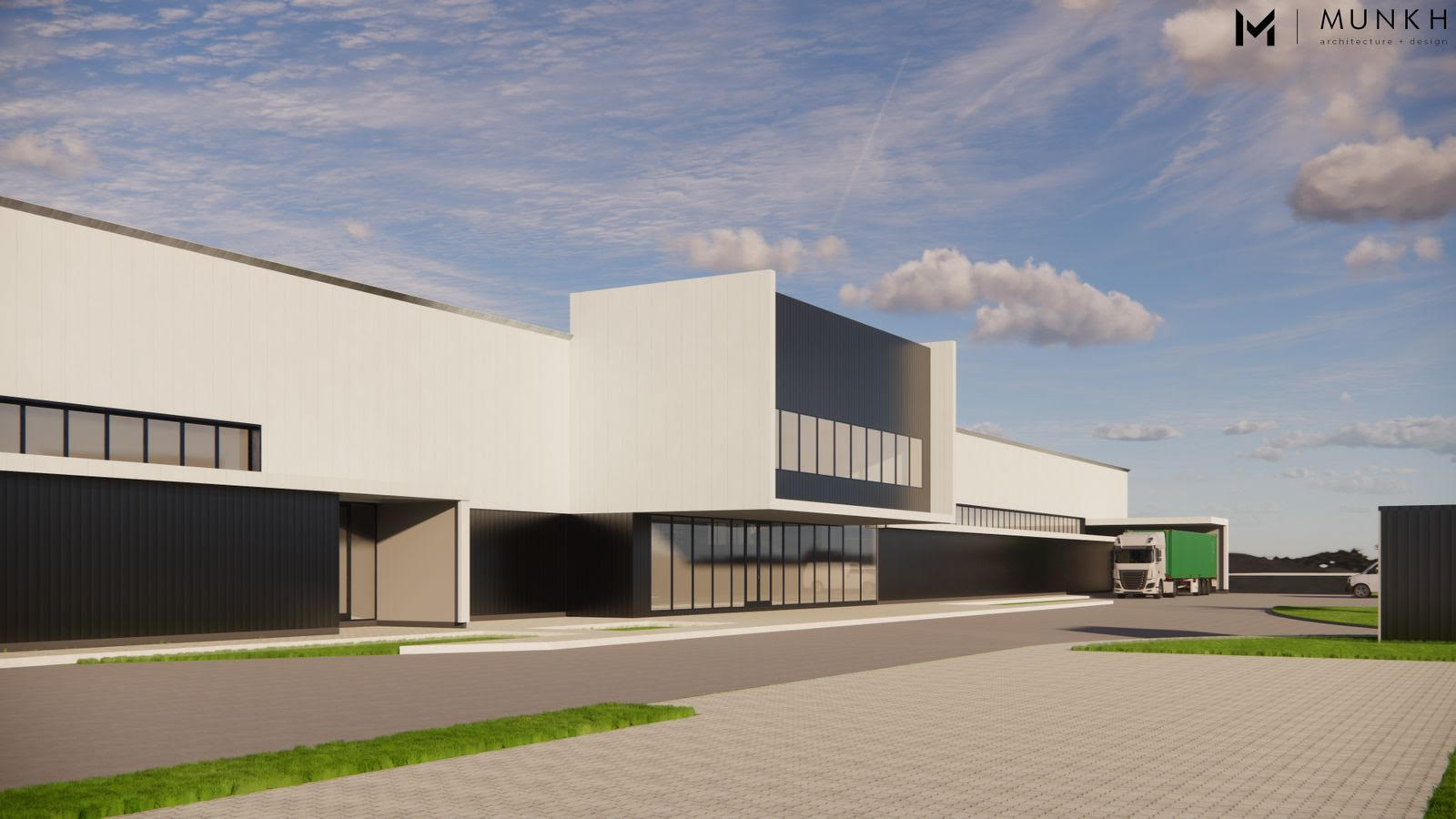 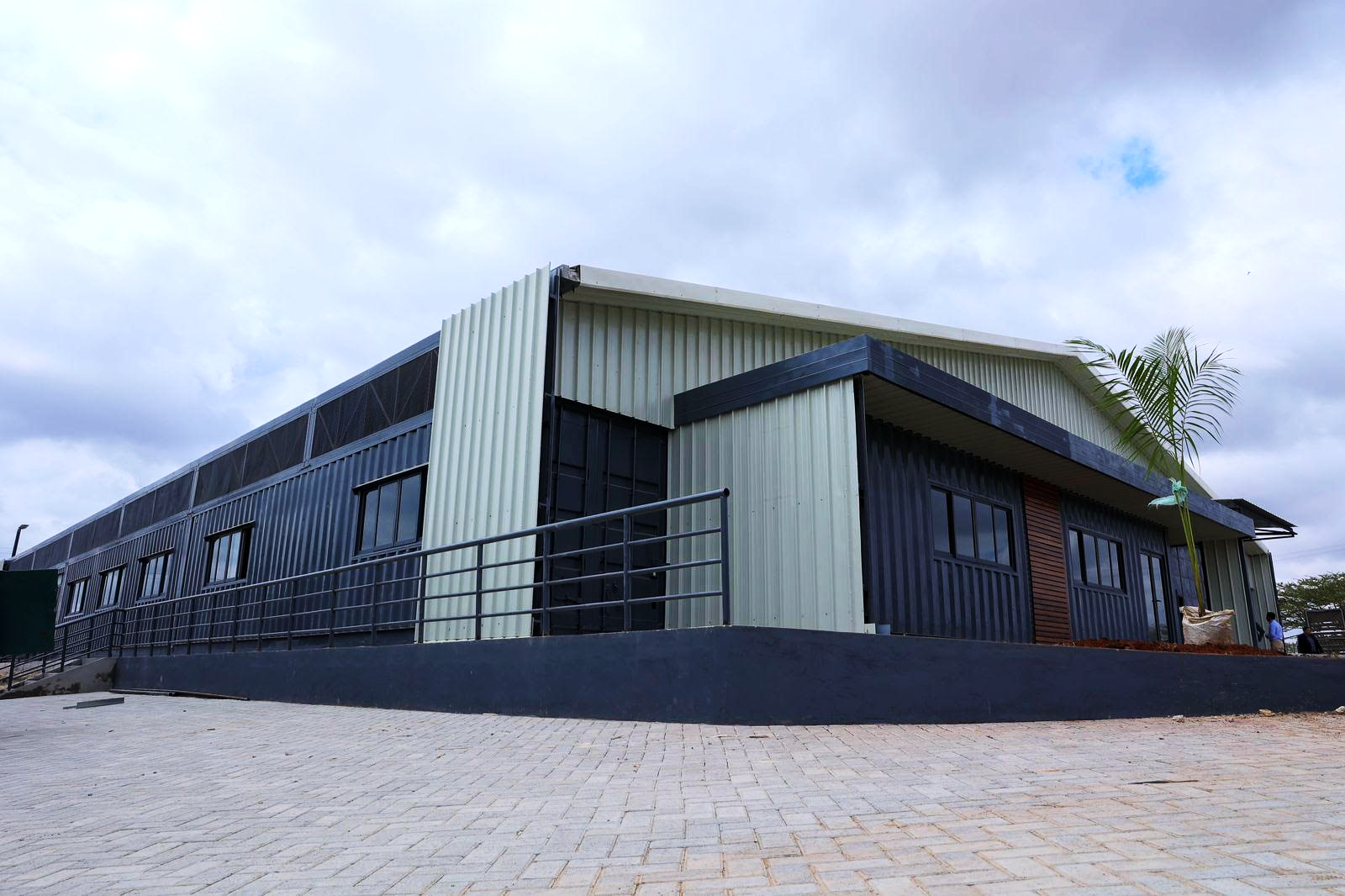 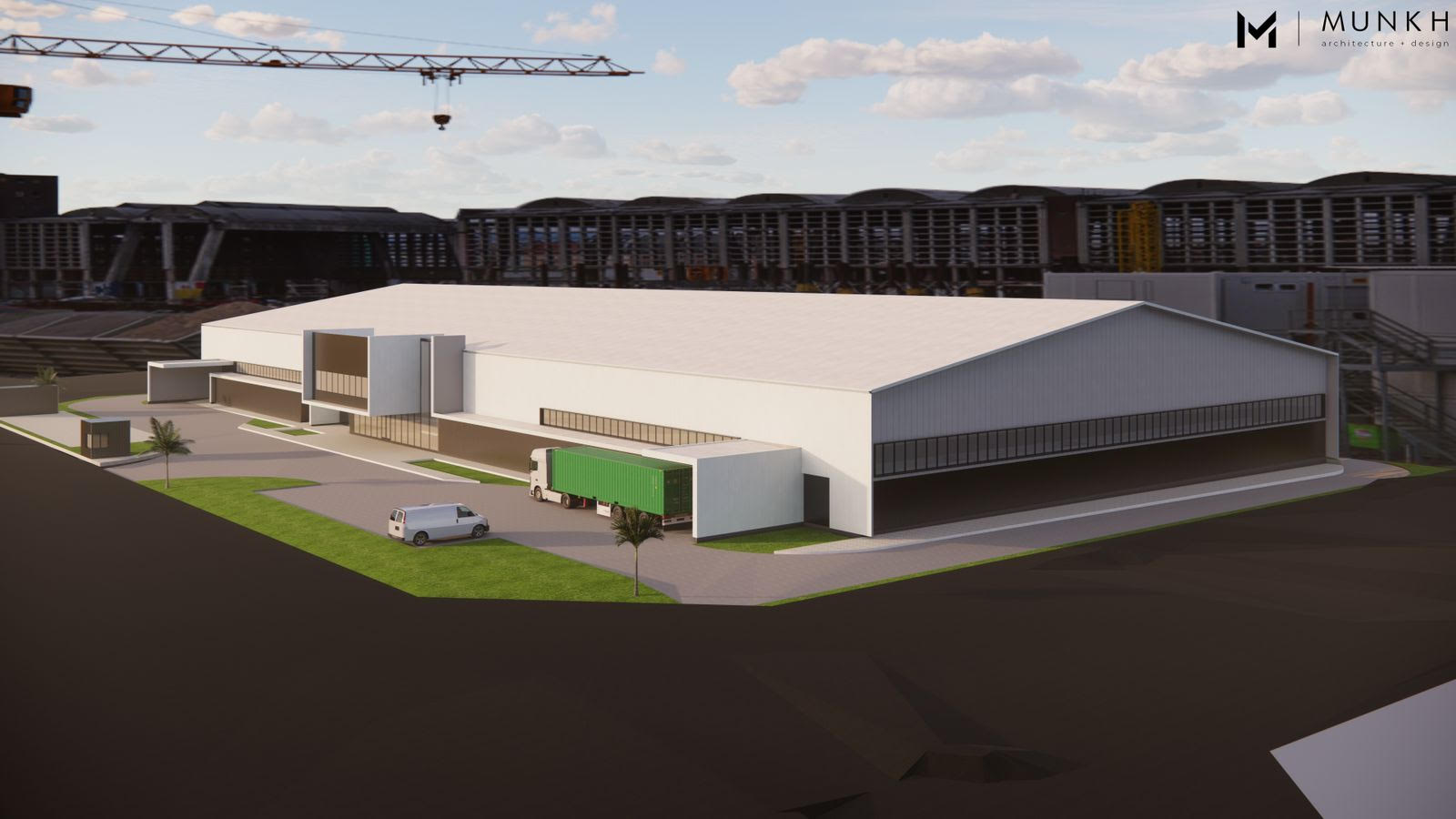 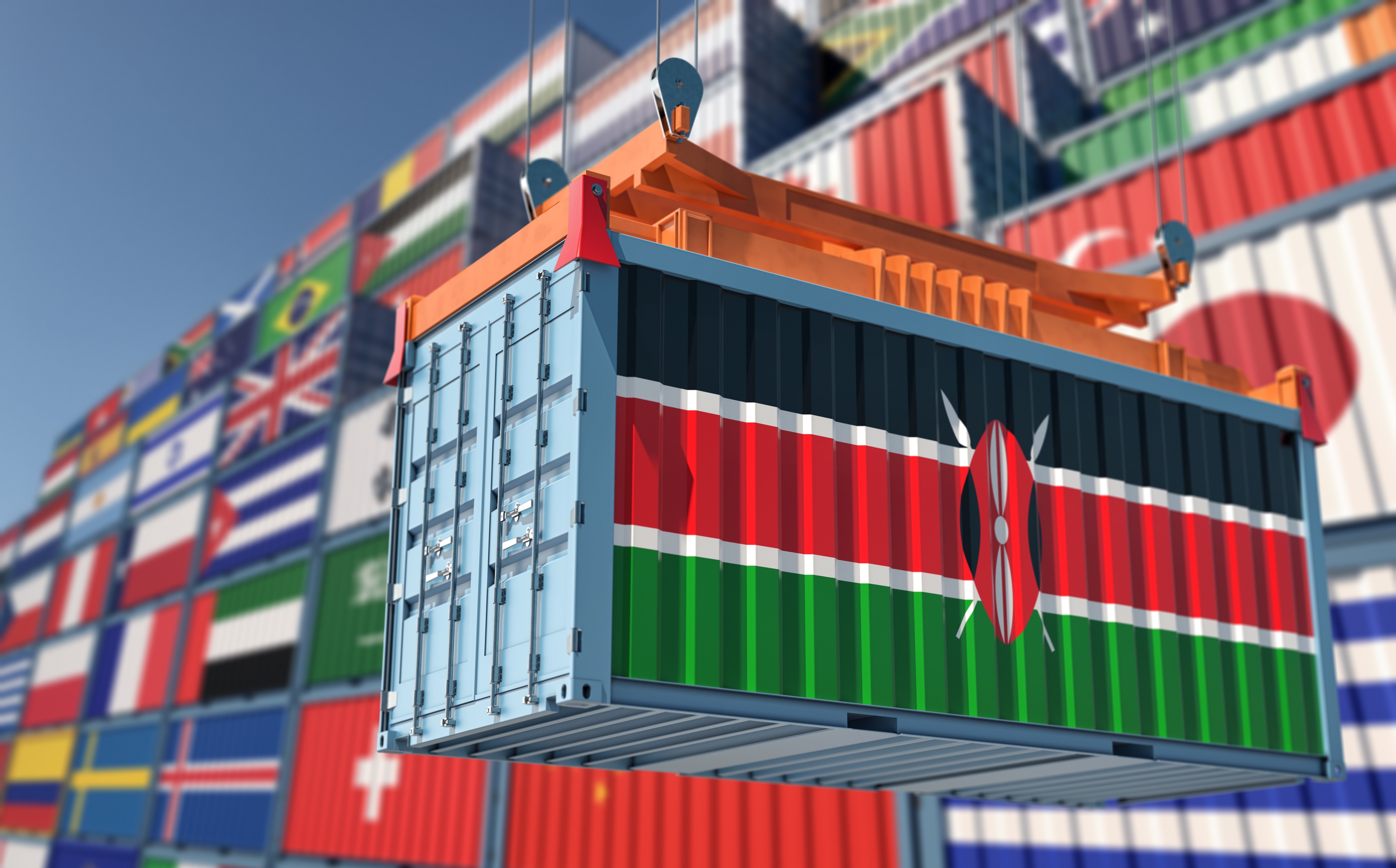 East Africa, the next frontier in Textile and Garment Manufacturing and Sourcing
Additional Data
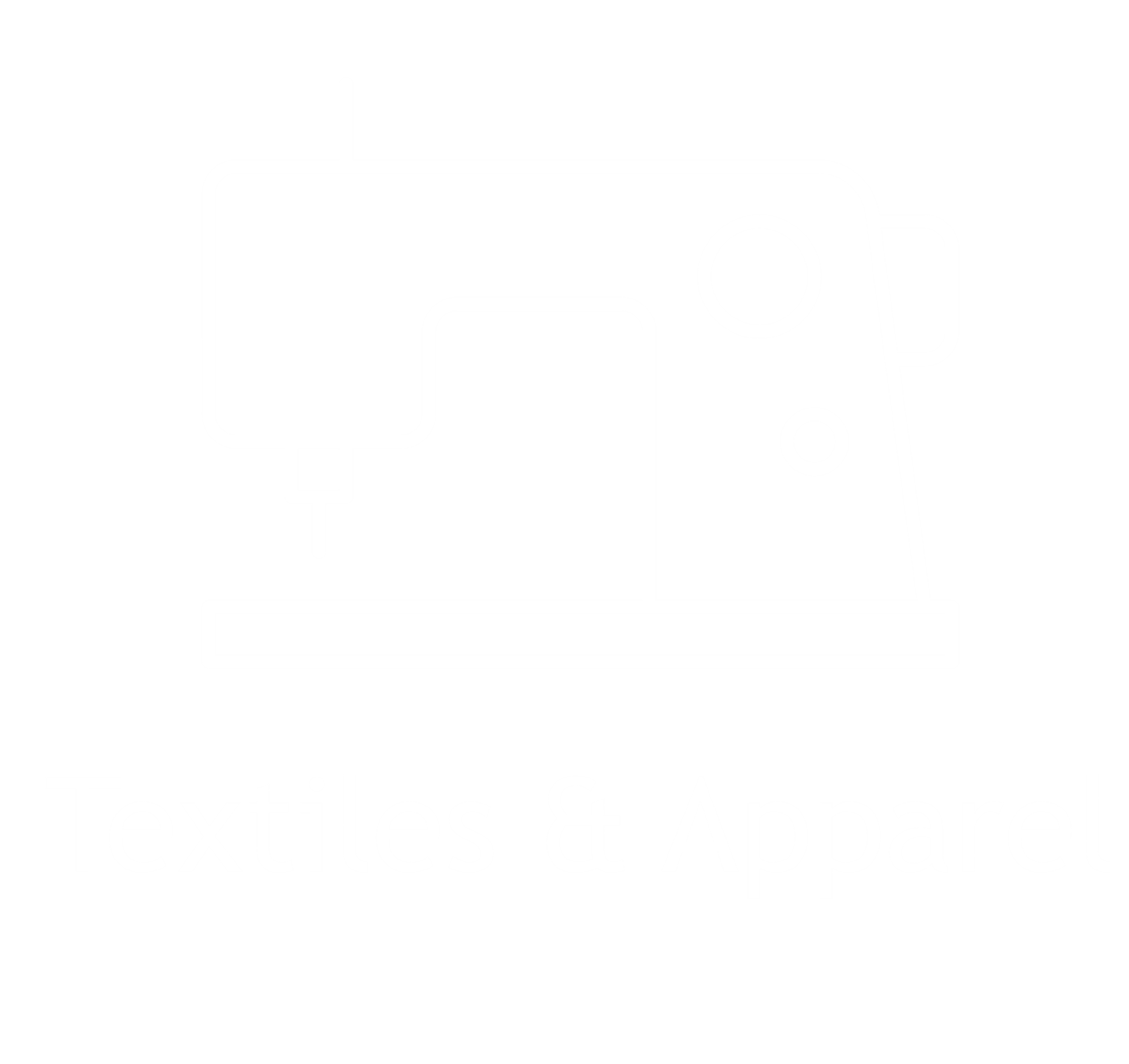 Overview – Country comparison
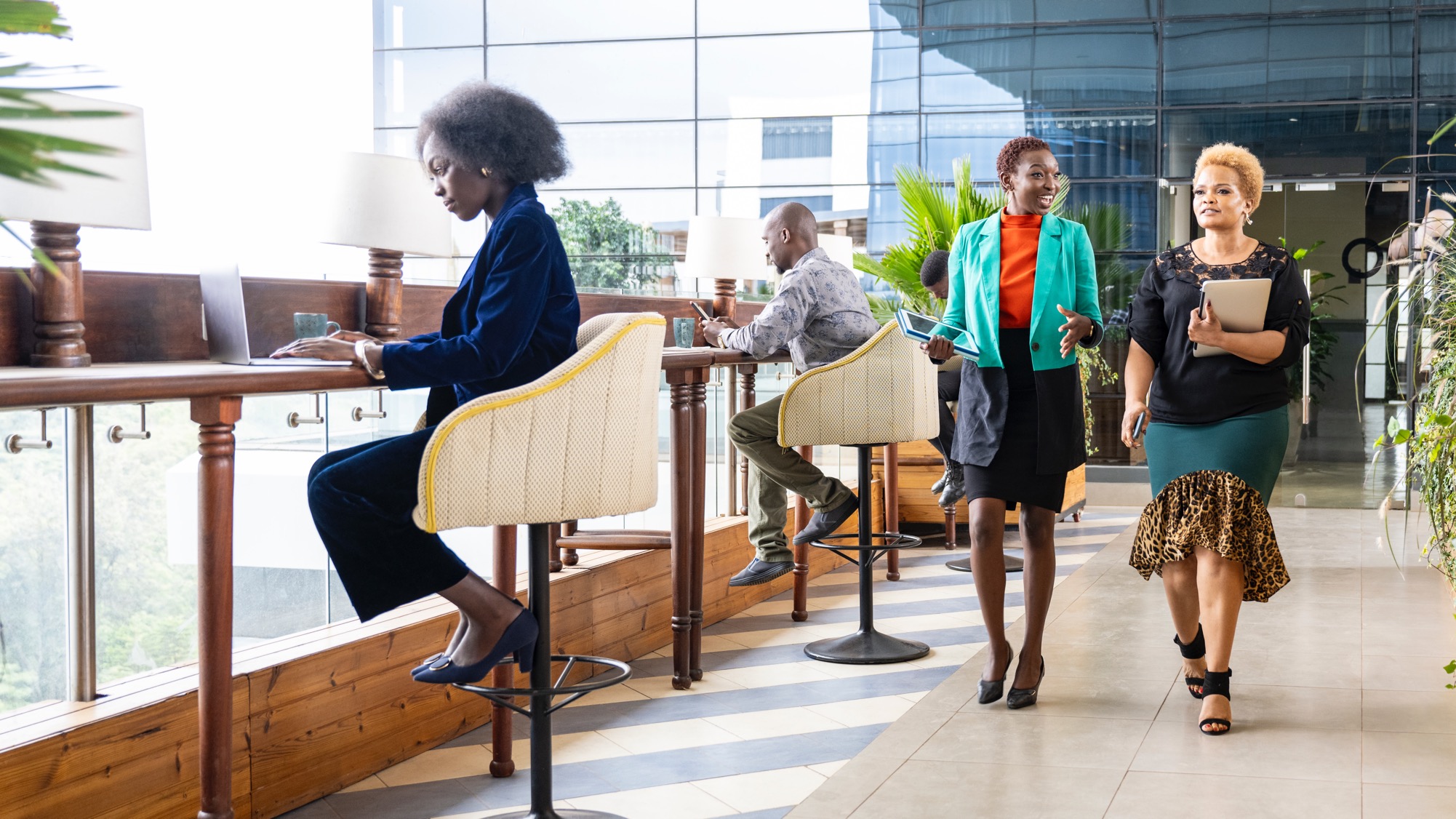 East Africa overview
Promoting and Facilitating Investment
The EAST African Community is a regional Trading Block. Under the EAC, Kenya, Uganda, Tanzania, Rwanda offer harmonized investment incentives:


10 Year Tax Free Holidays
No VAT on imports of raw materials and machinery 
Free Trade of goods within the region
Harmonized Supply chain framework- import raw materials from Tanzania into Kenya for production duty free. 
An investor can sell up to 20% into the EAC market provided all applicable duties are paid 
Duty free trade between SEZ and EPZ companies if final product is for export outside EAC
East Africa a great place to live
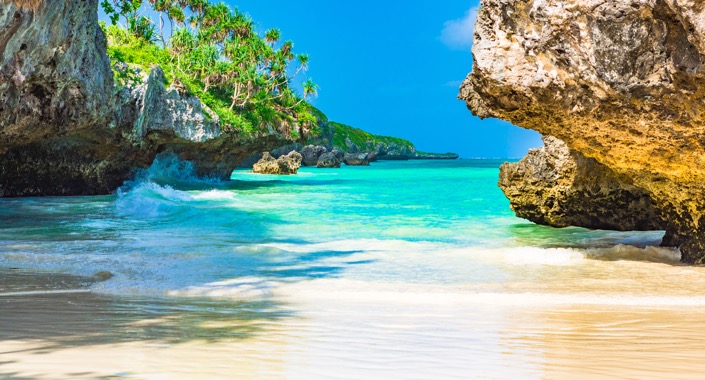 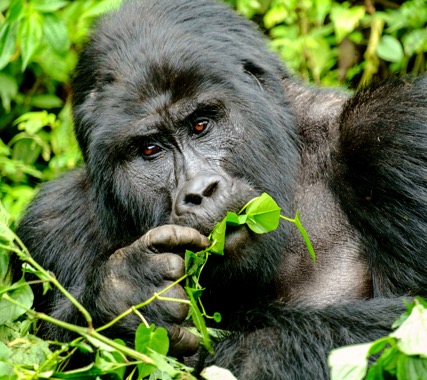 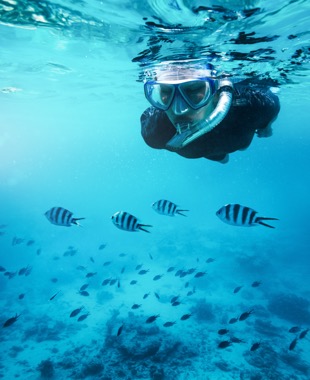 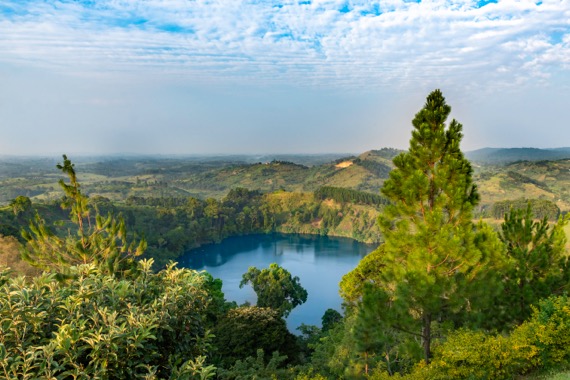 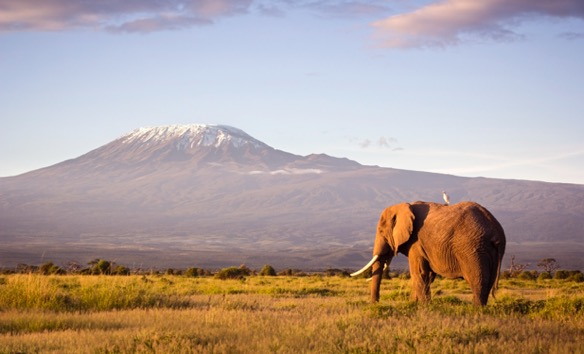 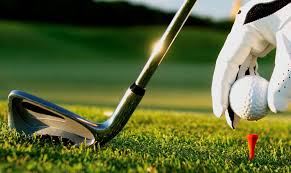 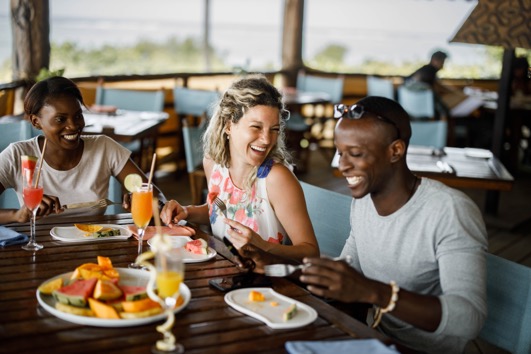 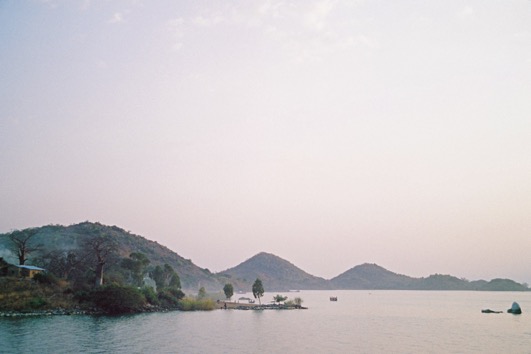 Textile and Apparel​
​
Textilesandapparel@gatsbyafrica.org.uk ​
​
Gatsby Africa, Merchant Square, Riverside Drive, Block B, Ground Floor, Nairobi, Kenya​
​
www.gatsbyafrica.org.uk/textiles-apparel/